Cahier de dictée
Groupe A
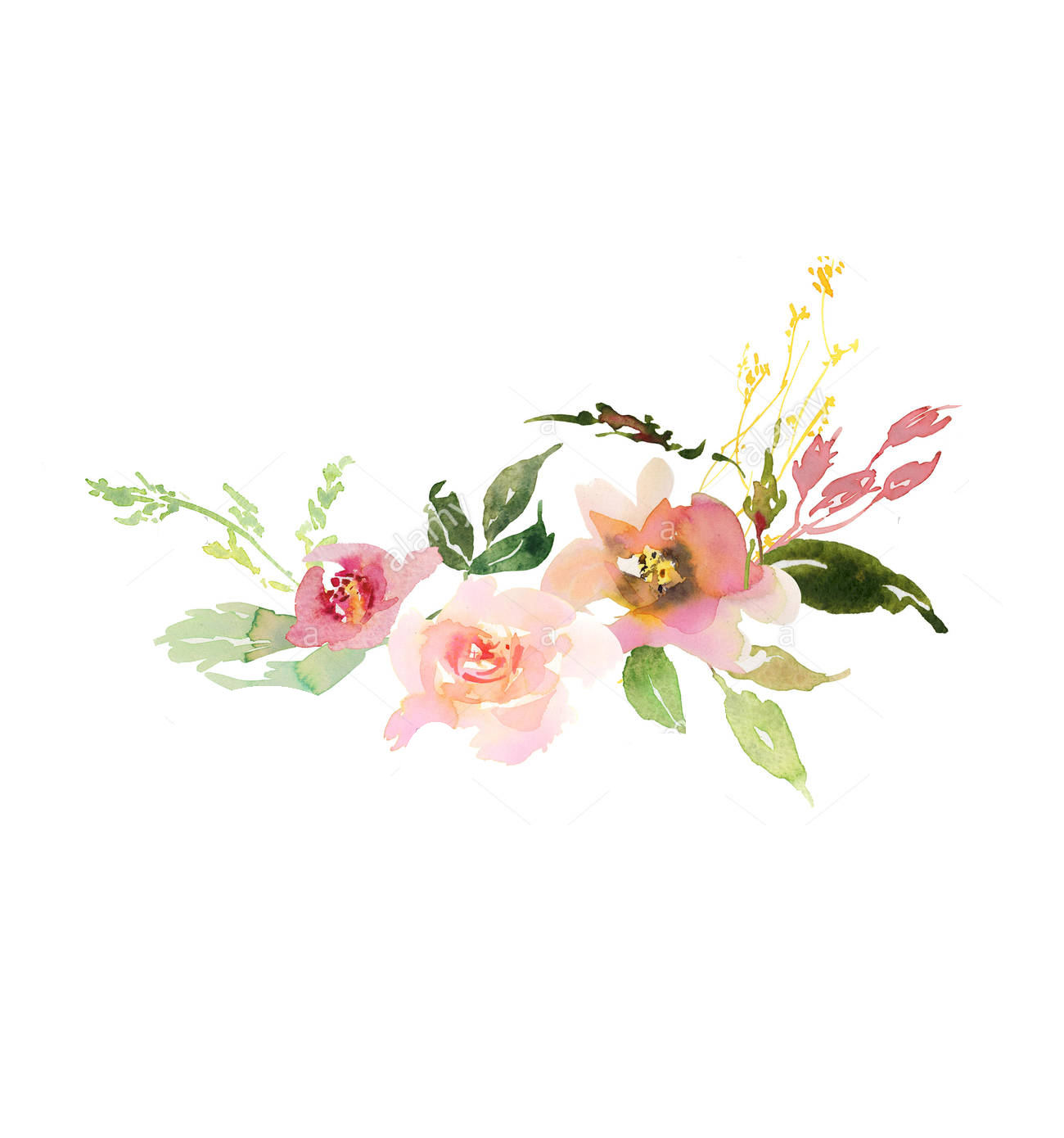 Période 3 
(janvier, février)
Prénom:
Résultats de la période
Période 3:
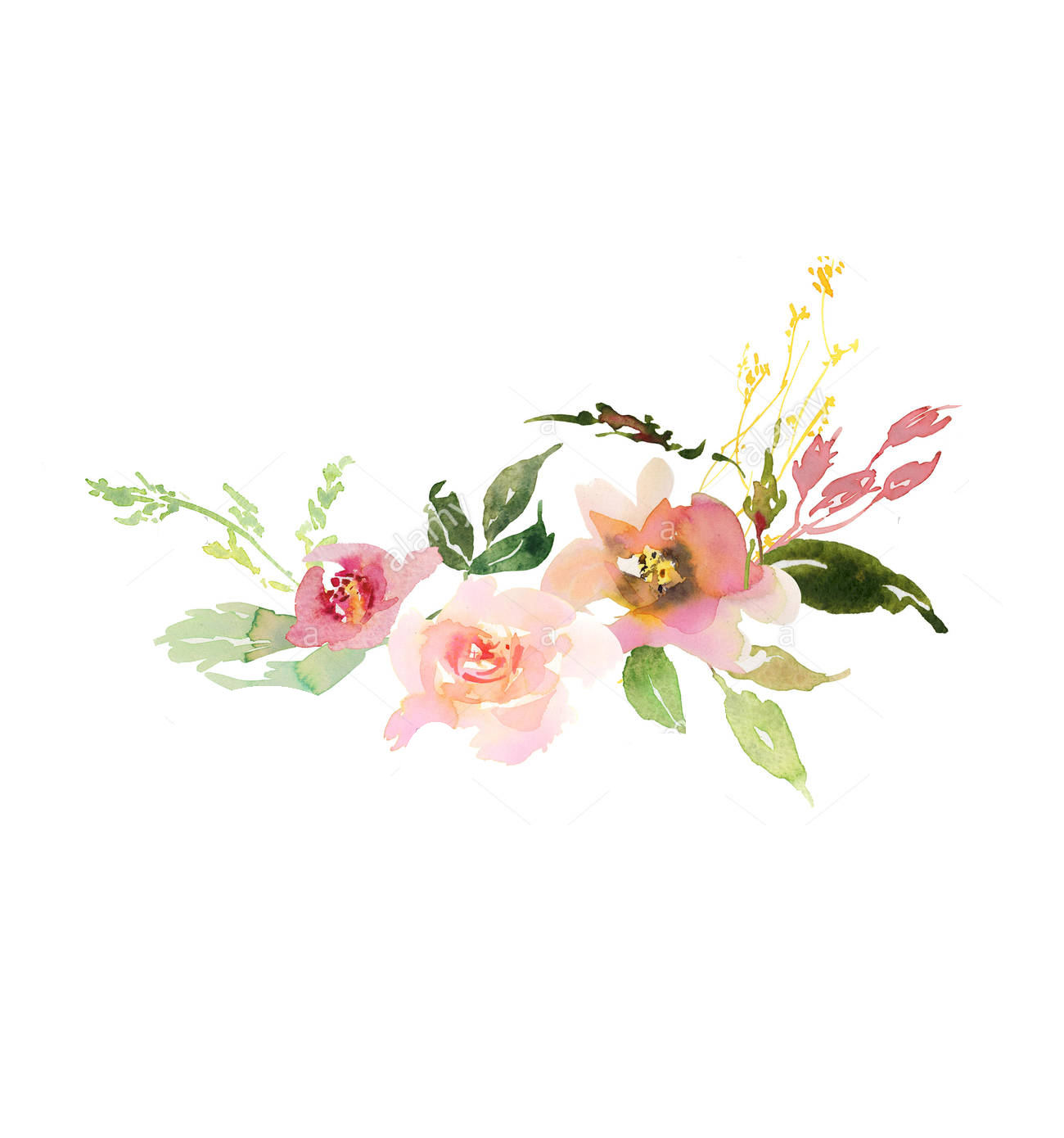 Semaine 1: Lettre e et ses farces : ein, eim

Les mots : 
peinture 
peintre 
ceinture
empreinte
rein 
éteindre 
frein
plein 
teinture 
atteindre 
enceinte 
se teindre
éteinte
Pour écrire des phrases: 
Les verbes :
Il laisse		C’est  			Elle fait 
Elle laisse		Elle est			Elle va		Elle a

Le féminin : 				Le masculin:
Le peintre  la peintre 
Plein  pleine
Eteinte  éteint
Le vocabulaire : 
Empreinte: Trace laissée
Rein: Organe que l’on a dans son corps
Enceinte : Femme qui attend un bébé 
Teinture: Couleur pour teindre les cheveux
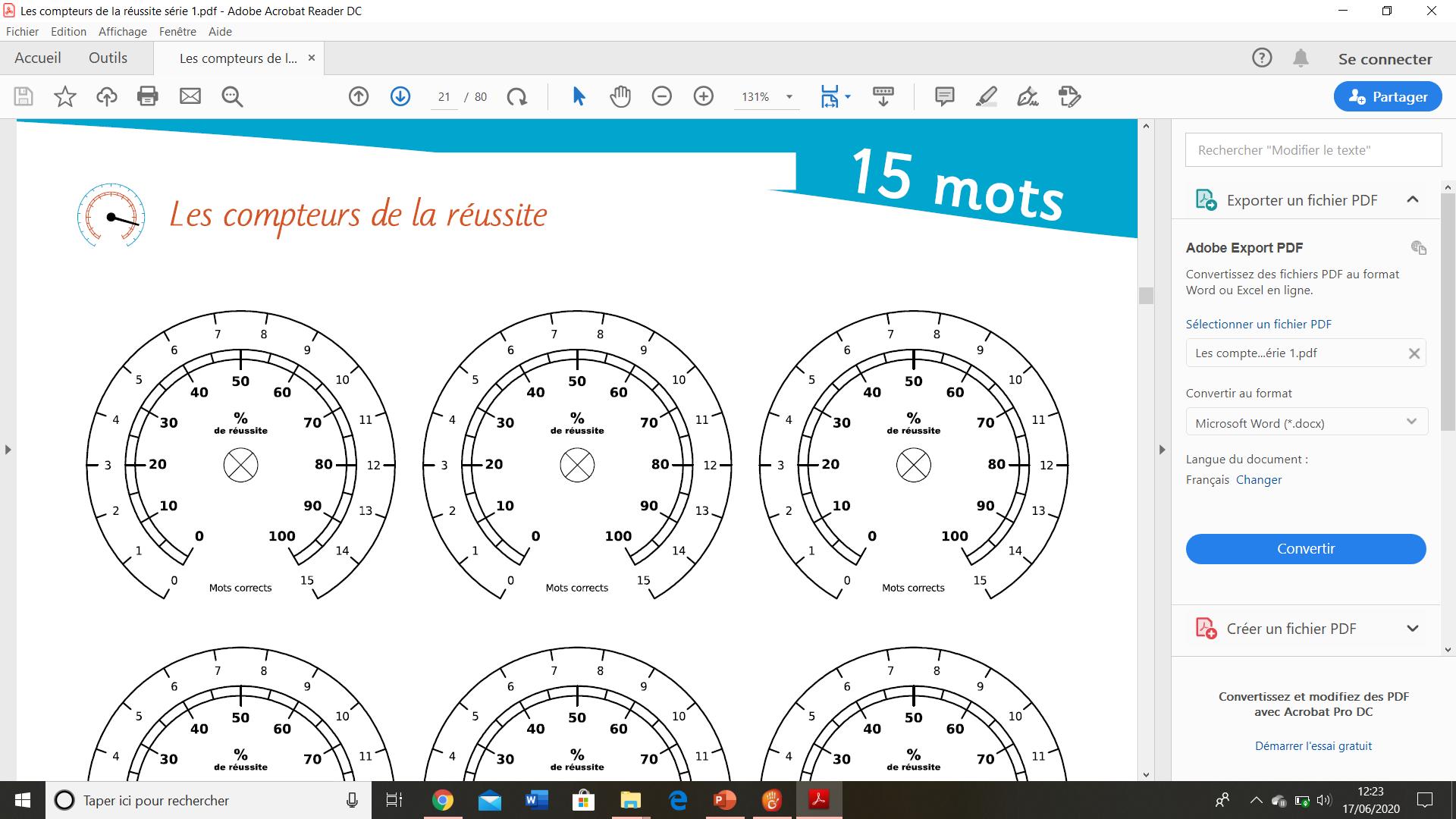 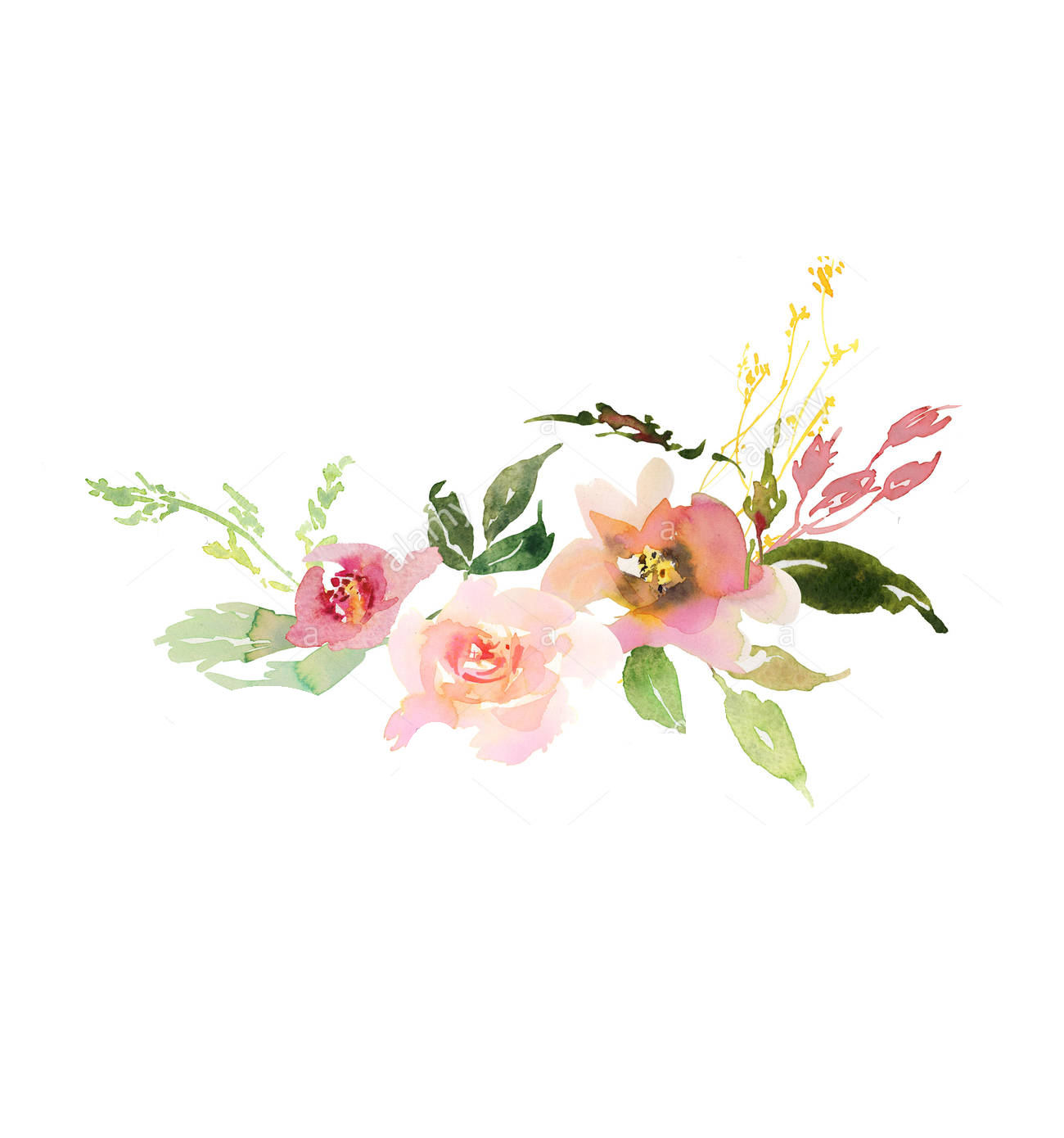 Bilan de la dictée:
Semaine 2: Lettre o et ses farces : on, om

Les mots : 
bon 
compagnon
confiture
conduit
monde 
ronde 
donc
mouton
cochon
monstre
saison
combien 
comparer
sombre
Pour écrire des phrases: 
Les verbes :
Il conduit			Ils voient 		Ils montent
Ils adorent			Ils ont			Il fait 
Ils se cachent			On compare 

Le féminin : 				
Bon  bonne
Le vocabulaire : 
Compagnon: quelqu’un qui accompagne une autre personne
Sombre: Peu de lumière
Bilan de la dictée:
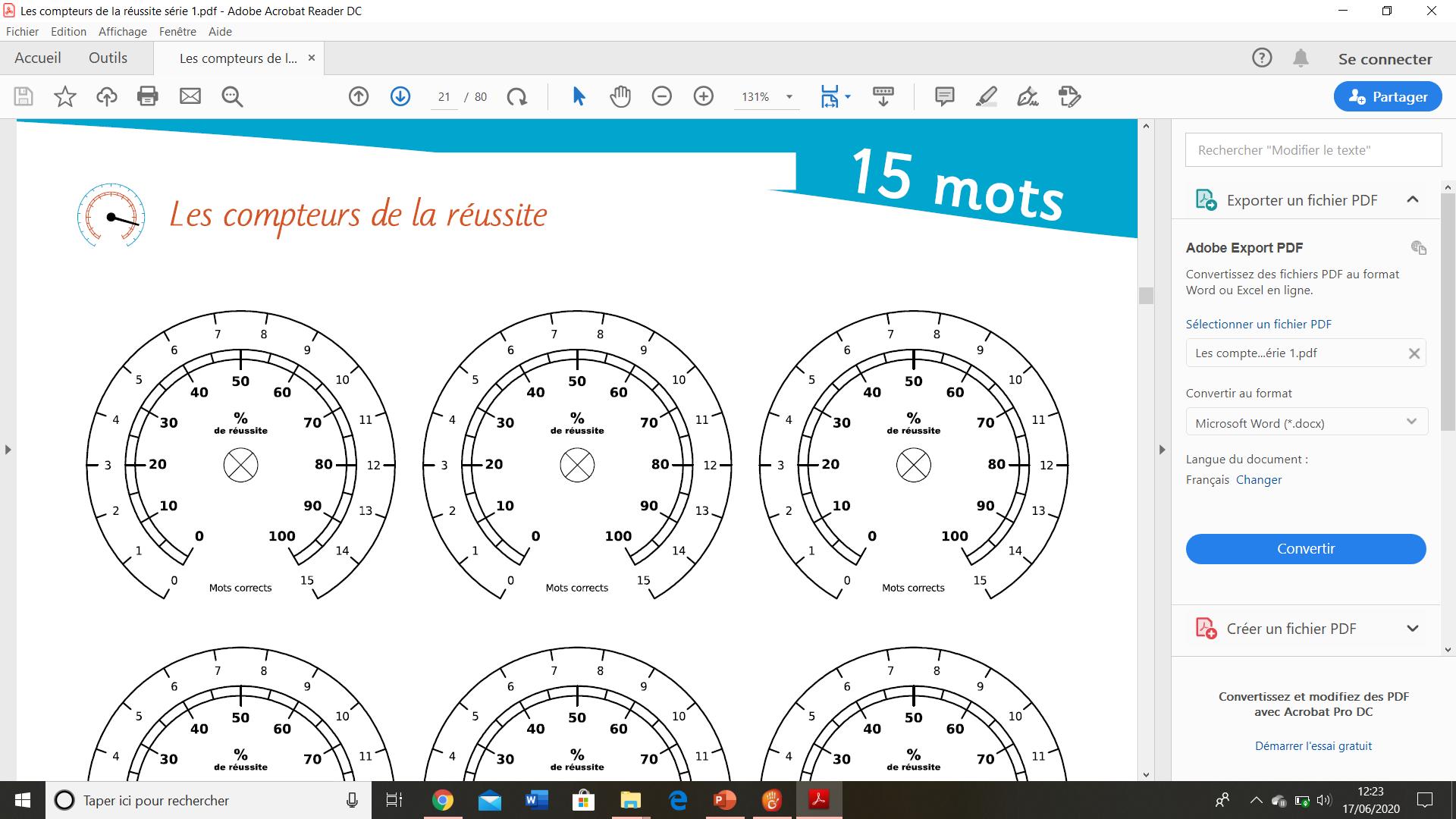 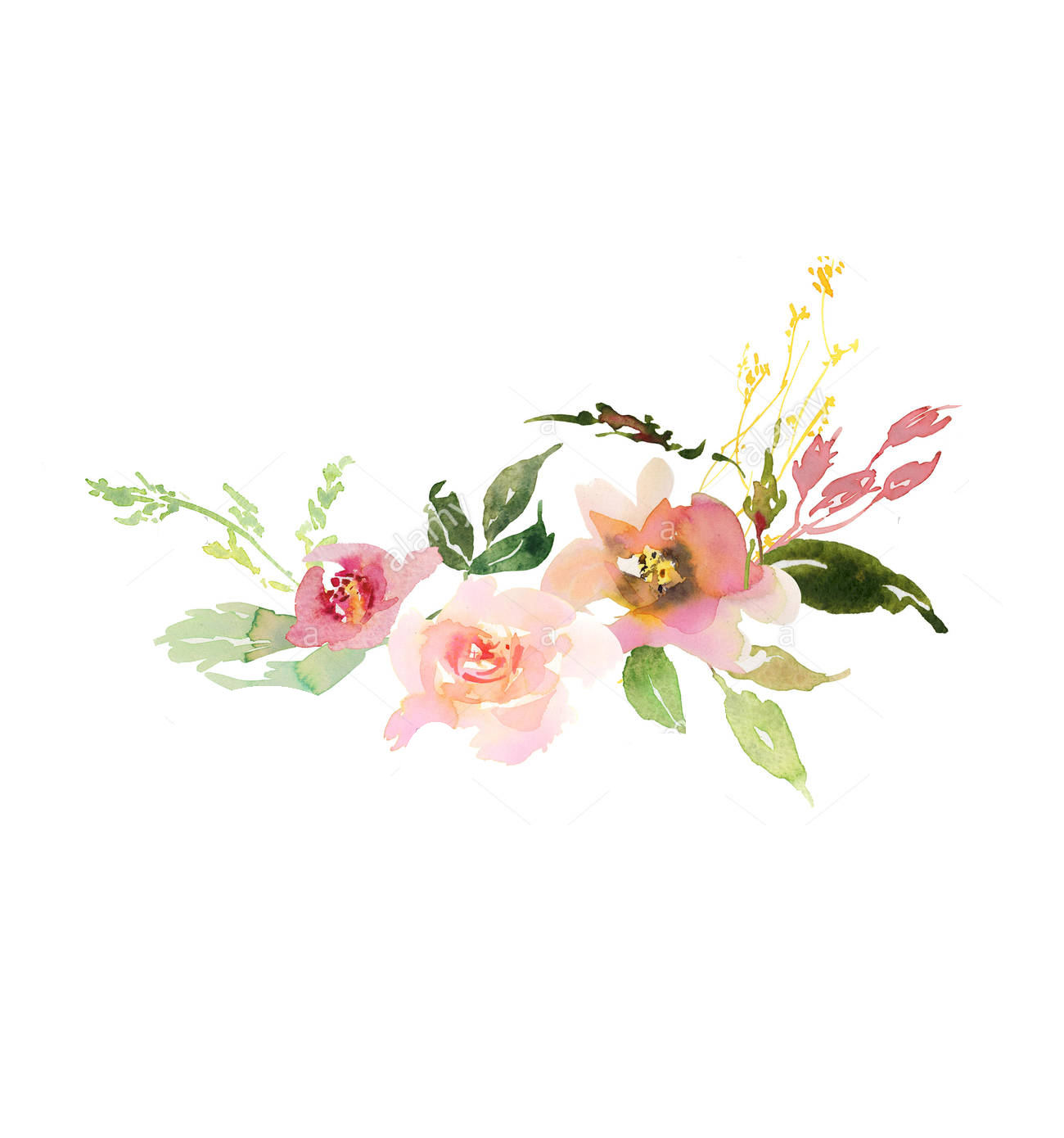 Semaine 3: Lettre o et ses farces : ou, oi

Les mots : 
loup 
chou
soupe
tout
journal
roi
trois
mois
noir
poisson
rajouter
boule
poule
voix
poids
Pour écrire des phrases: 
Les verbes :
Il y a 		Il préparait			Il rajoutait
On parlait		Il admirait			Il faisait


Le féminin : 				

Roi  reine 
Noir  noire
Bilan de la dictée:
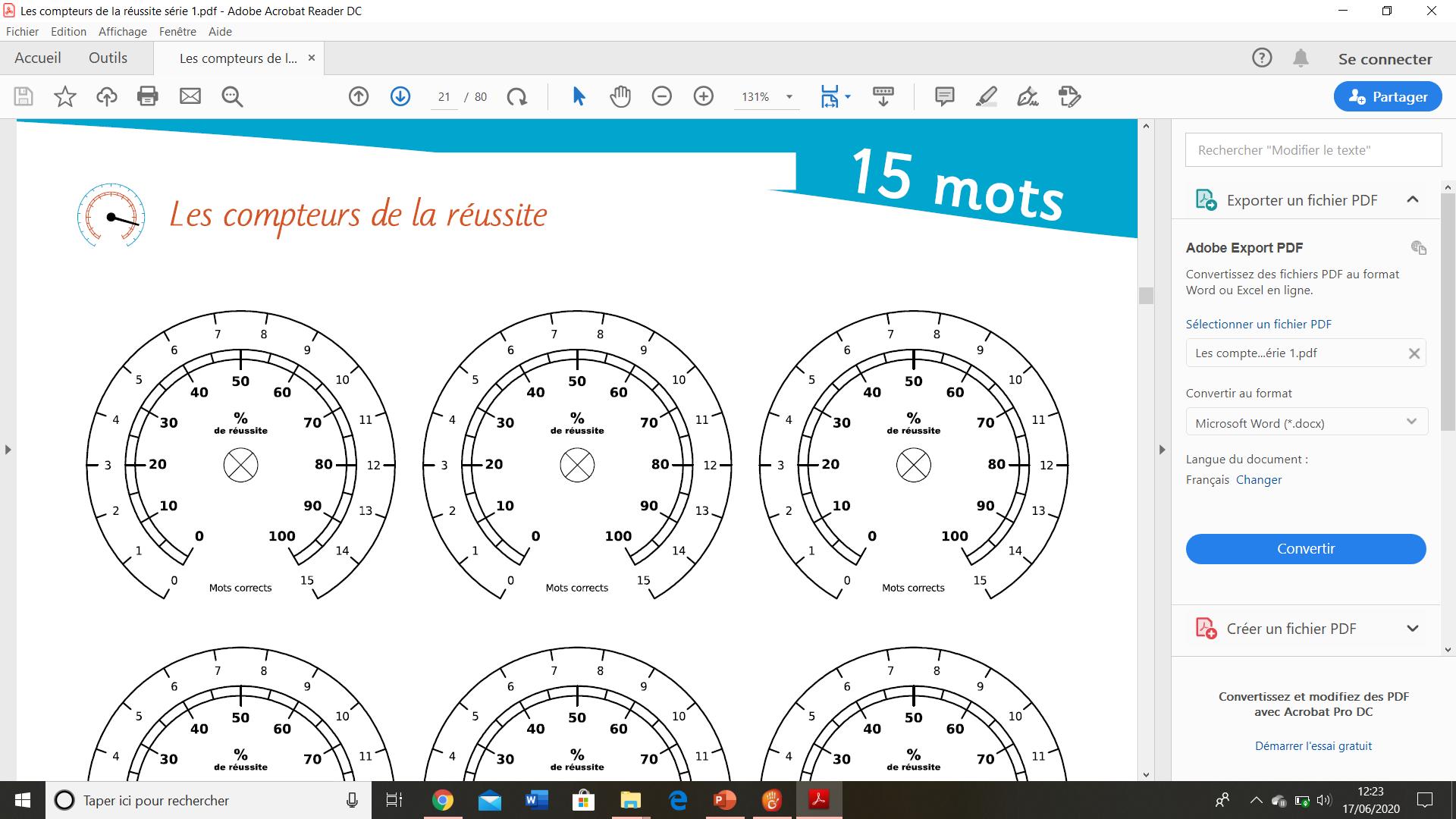 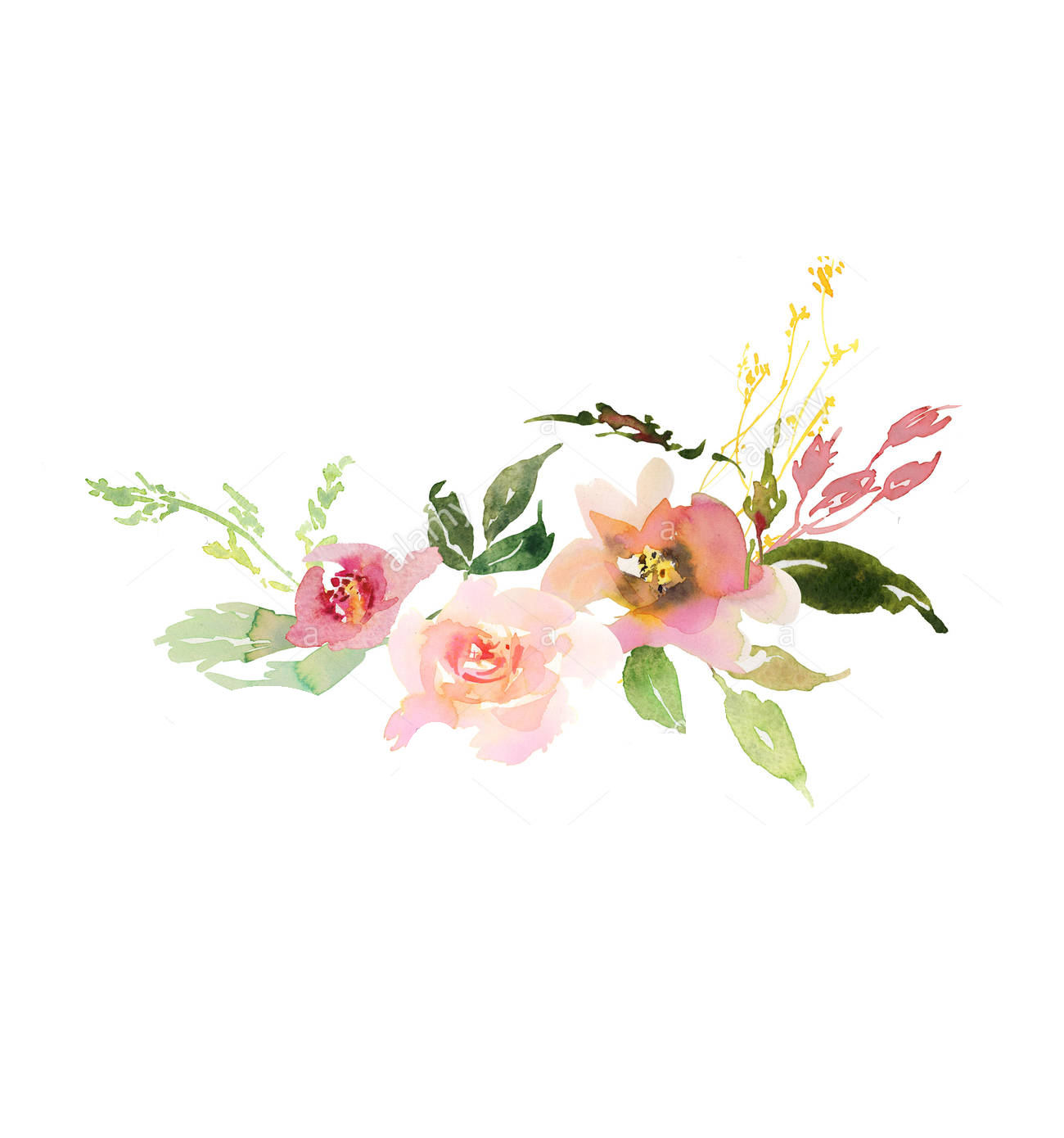 Semaine 4: Lettre o et ses farces : ion

Les mots : 
lion 
camion
pion 
passion 
mission
opinion
création 
million 
natation 
occasion 
illusion
punition
solution
direction 
digestion
Pour écrire des phrases: 
Les verbes :
Il y avait 			Ils avaient		Nous venions
Nous avions		Nous aimions


Le féminin : 				

Un lion  une lionne 

Vocabulaire :

Passion : Quelque chose que l’on aime bien faire
Illusion : Ce qui n’est pas réel
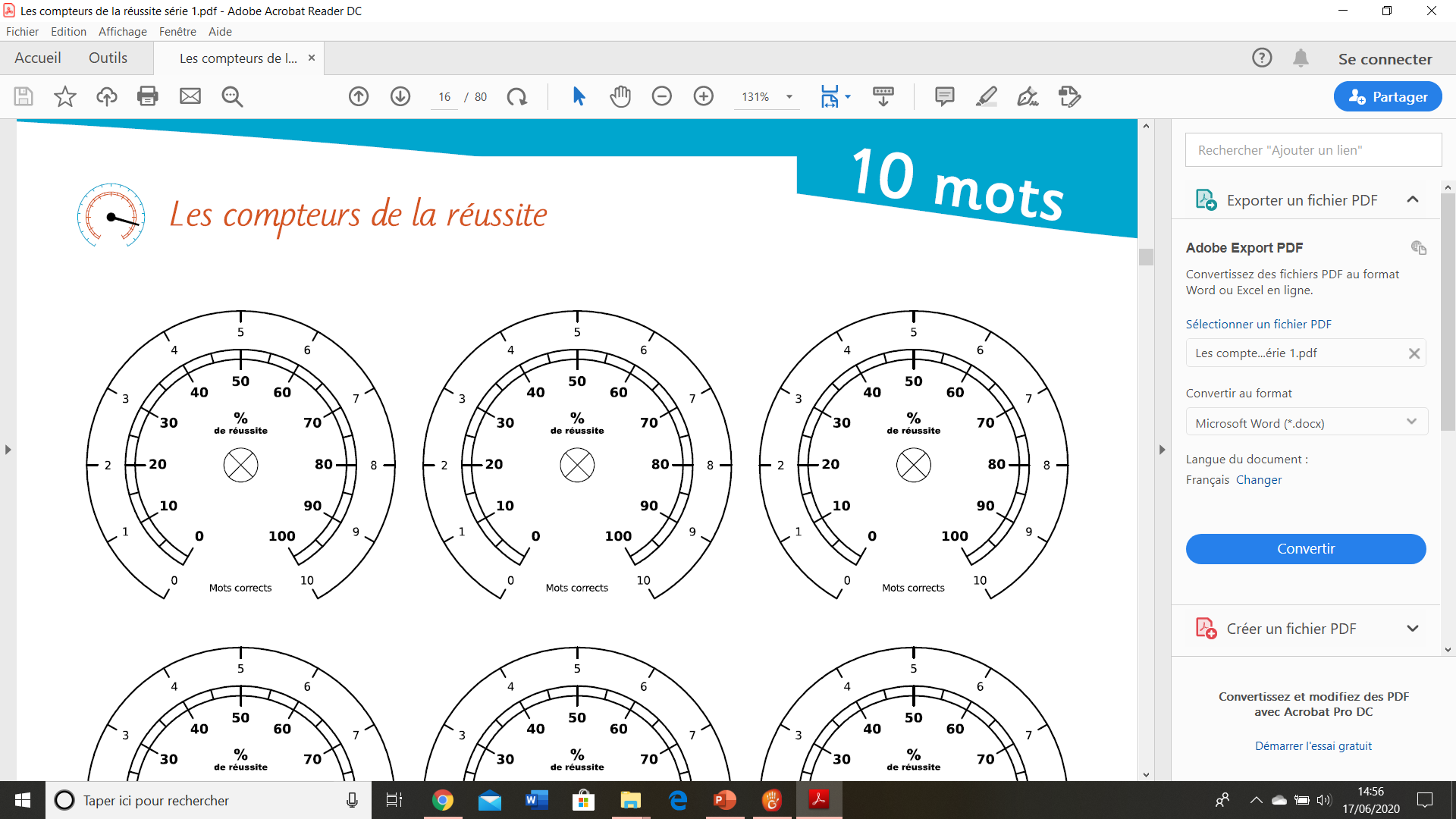 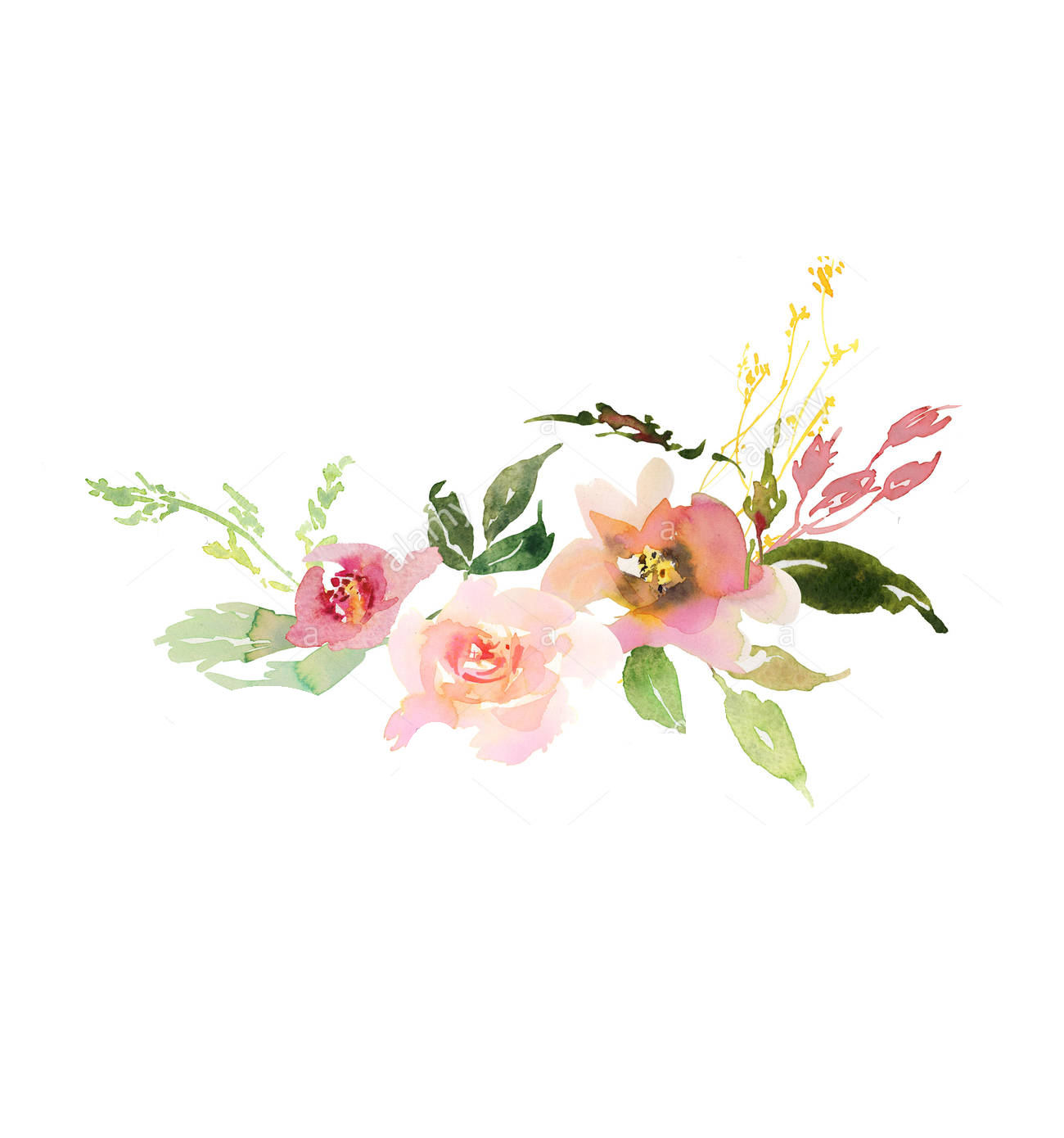 Bilan de la dictée:
Semaine 5: Lettre o et ses farces : oin , ouin

Les mots : 
point
coin 
poing
moins
foin 
babouin
pingouin
shampoing
témoin
besoin
soin 
coing
pointure
rejoindre 
lointain
Pour écrire des phrases: 
Les verbes :
Ils voient 		Ils parlent 		Ils cachent 
Ils mangent 		Ils ont 		Il est 

Vocabulaire :

Témoin : Personne qui a vu ou entendu quelque chose 
Pointure: Taille des chaussures
Coing: fruit
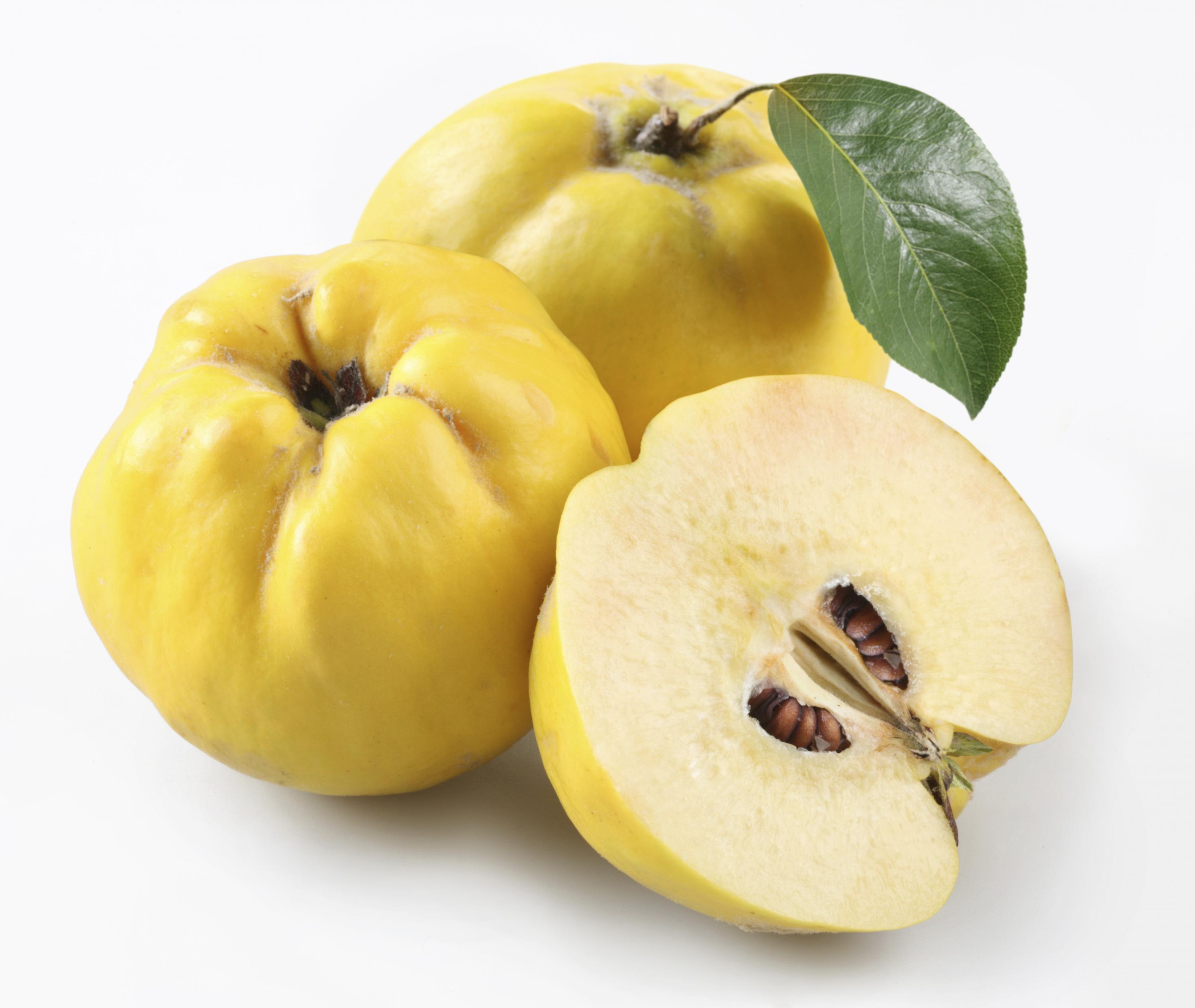 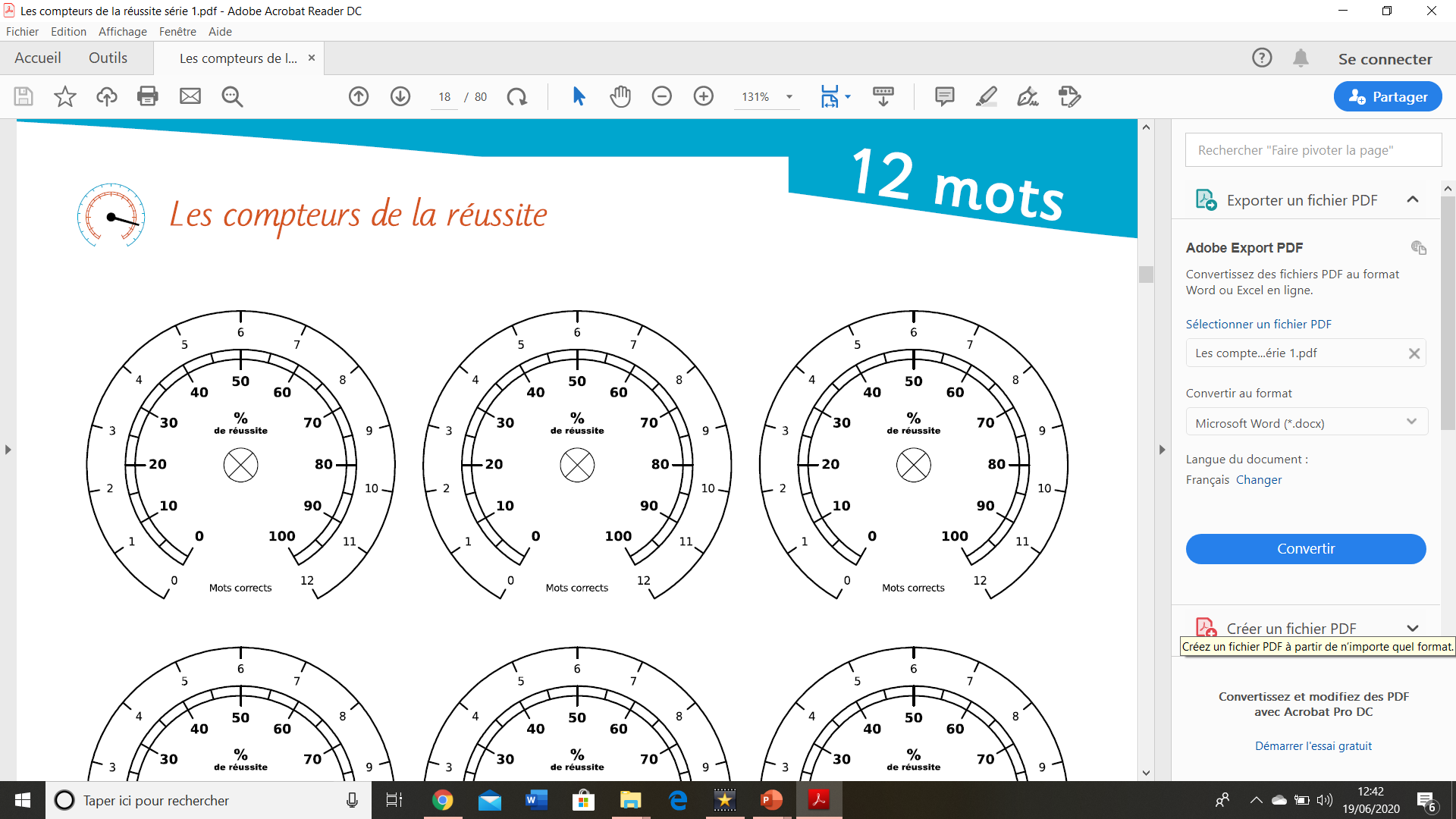 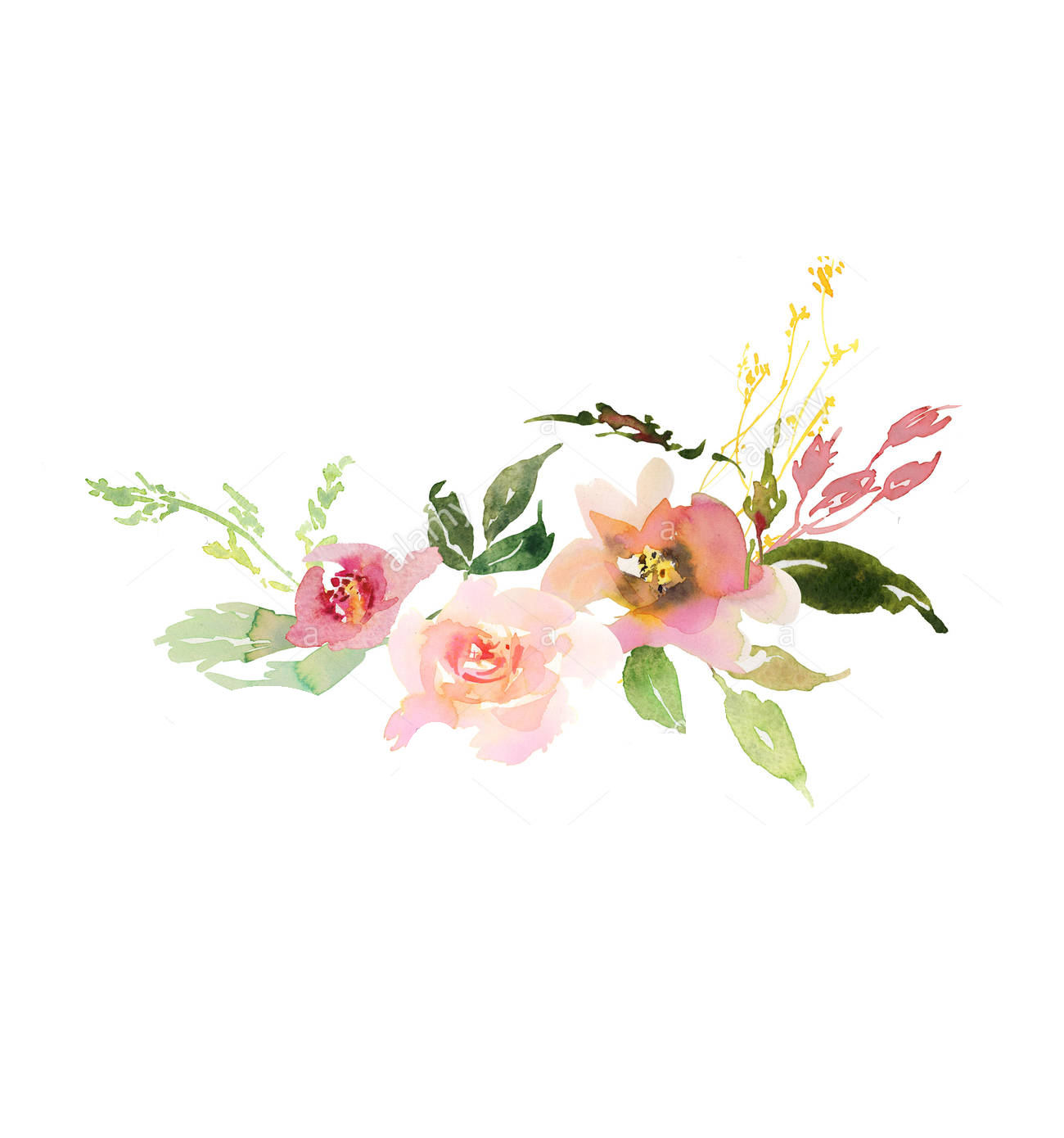 Bilan de la dictée:
Semaine 6: Lettre g devant les voyelles
Les mots : 
gare
goûter
déguster
escargot 
galette
pigeon
gymnastique
gentil
rouge
girafe
boulanger
boulangerie
boulangère 
ménage 
sage
Pour écrire des phrases: 
Les verbes :
Il y a 			Ils sont		Ils donnent
Je m’arrête			Je déguste		Je vois 	
Elles font			Il court		Elle fait

Masculin - féminin
Gentil  gentille 
Boulanger  boulangère

Singulier – pluriel
Gentil  gentils 
Rouge  rouges
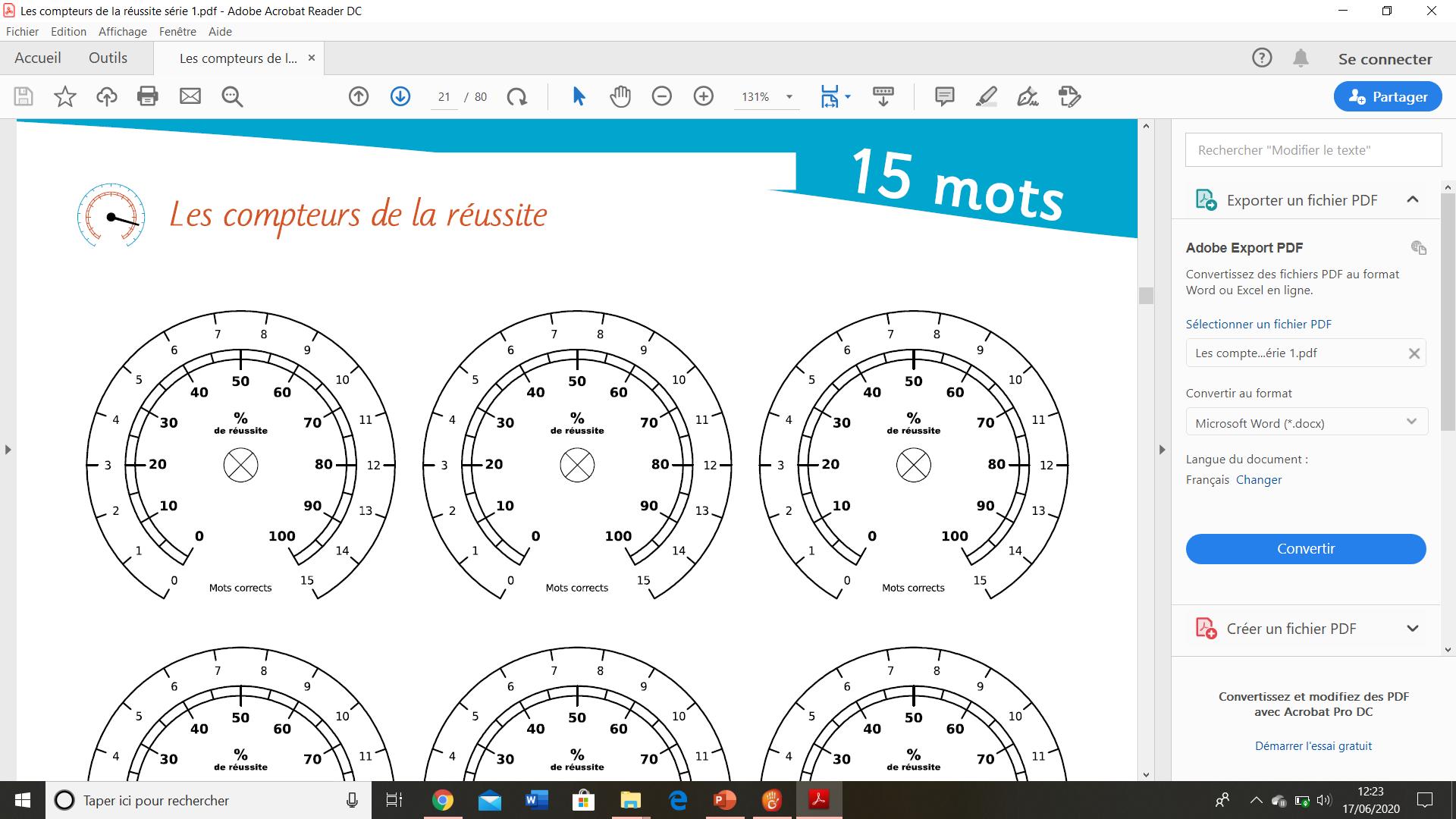 Bilan de la dictée:
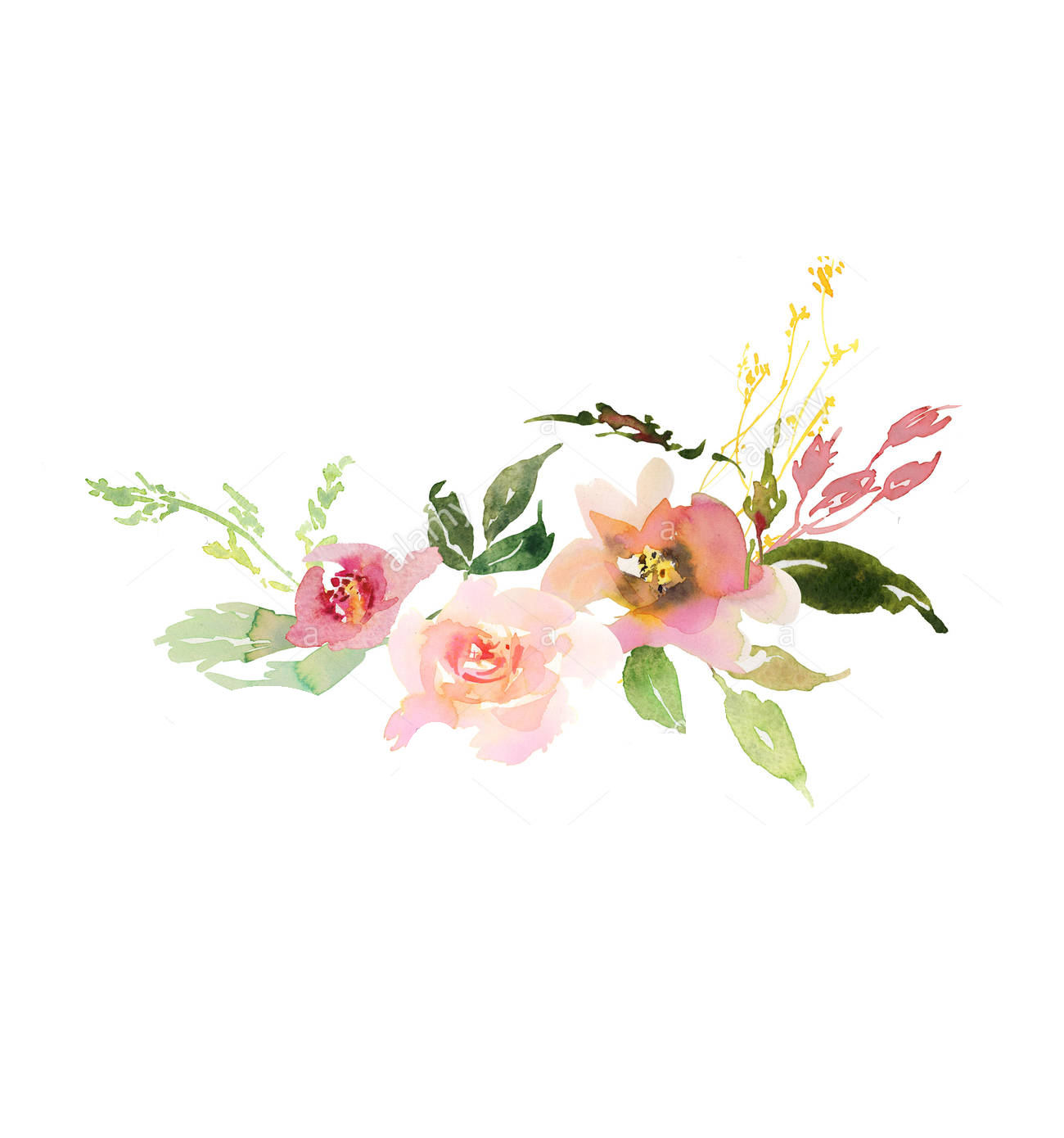 Cahier de dictée
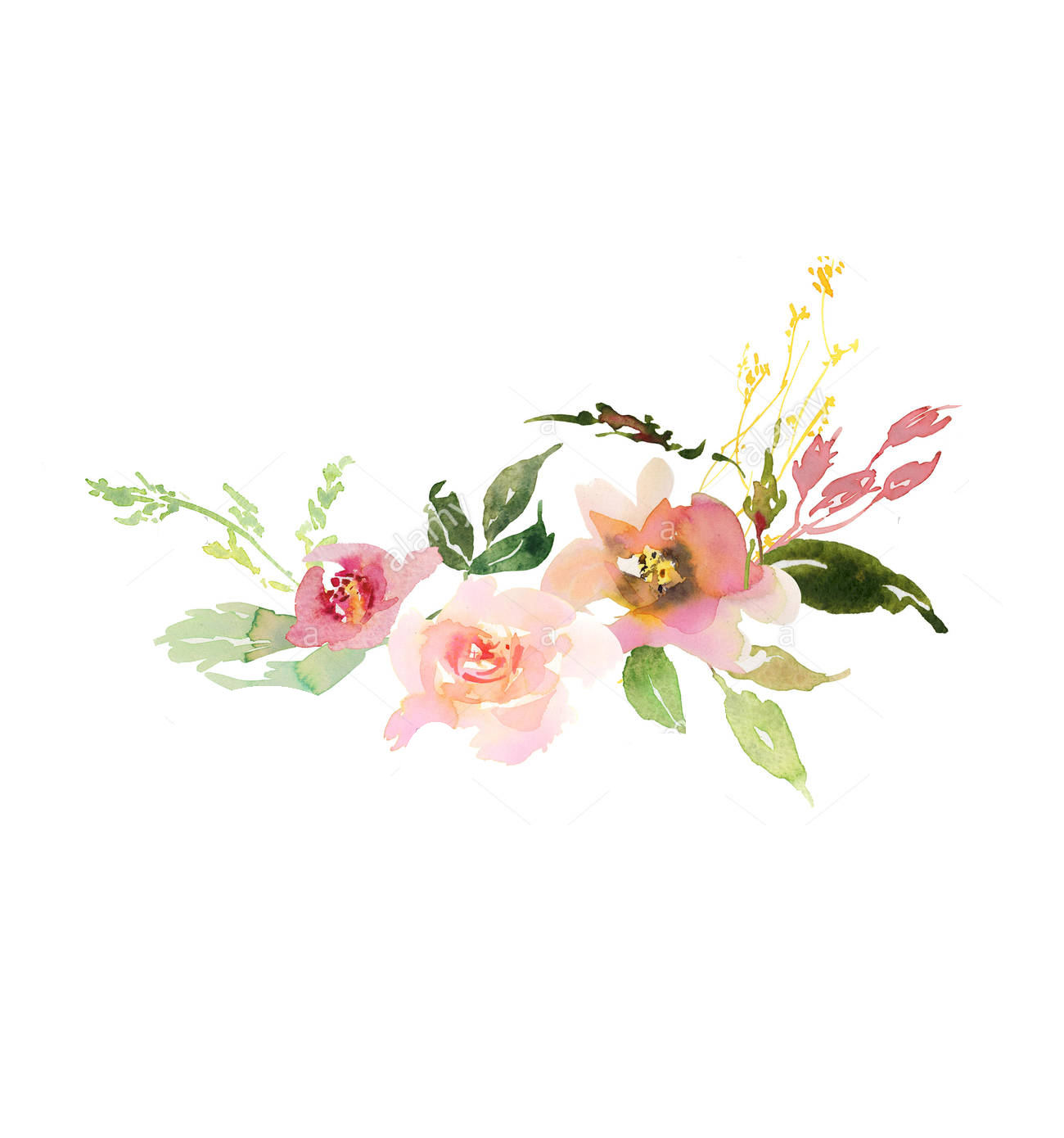 Groupe B
Période 3 
(janvier, février)
Prénom:
Résultats de la période
Période 3:
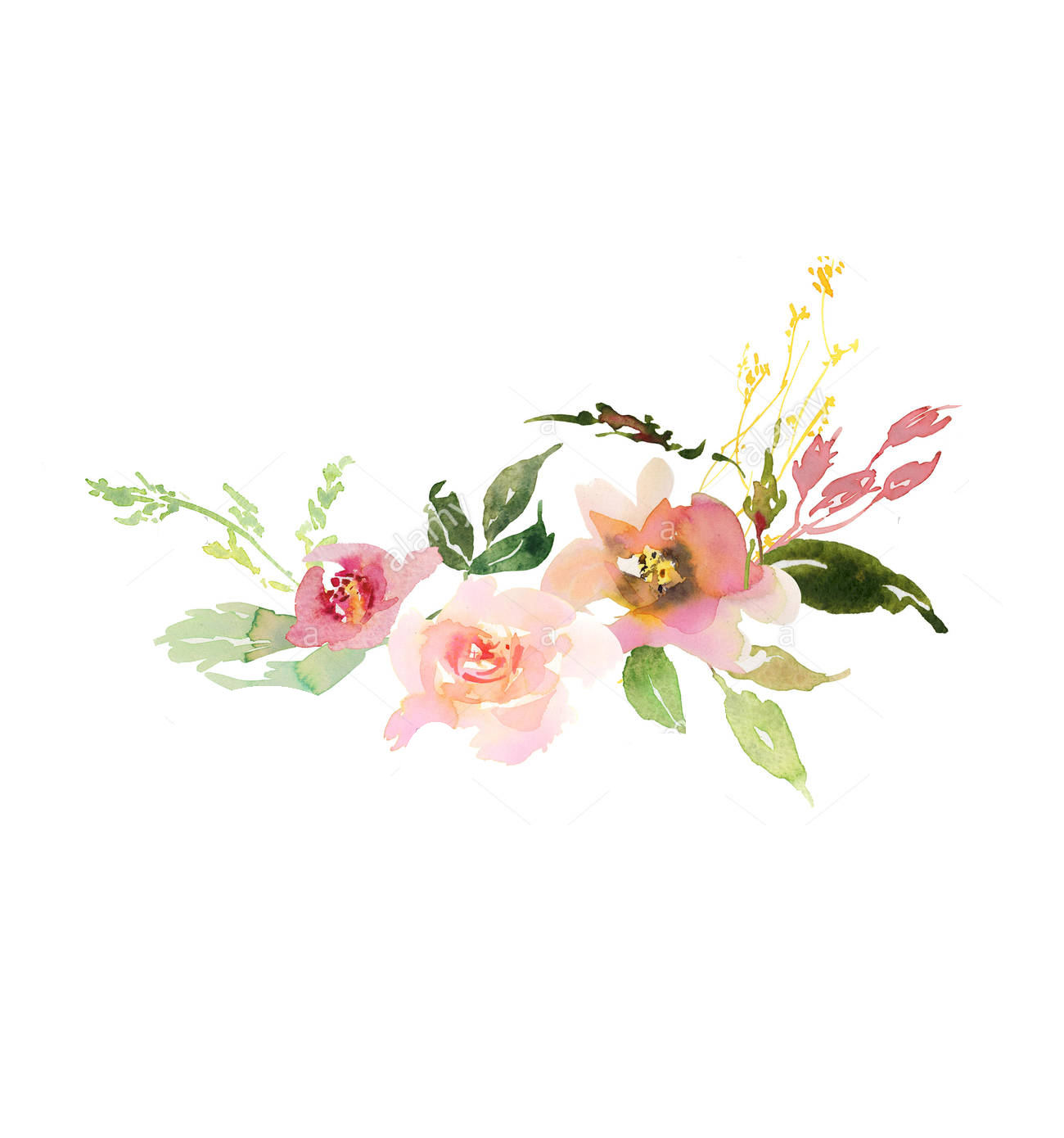 Semaine 1: Lettre e et ses farces : ein, eim

Les mots : 
peinture 
peintre 
ceinture
empreinte 
éteindre 
frein
plein 
atteindre 
enceinte 
éteinte
Pour écrire des phrases: 
Les verbes :
Il laisse		C’est  			Elle fait 
Elle laisse		Elle est			Elle va	Elle a

Le féminin : 				Le masculin:
Le peintre  la peintre 
Plein  pleine
Eteinte  éteint
Le vocabulaire : 
Empreinte: Trace laissée 
Enceinte : Femme qui attend un bébé
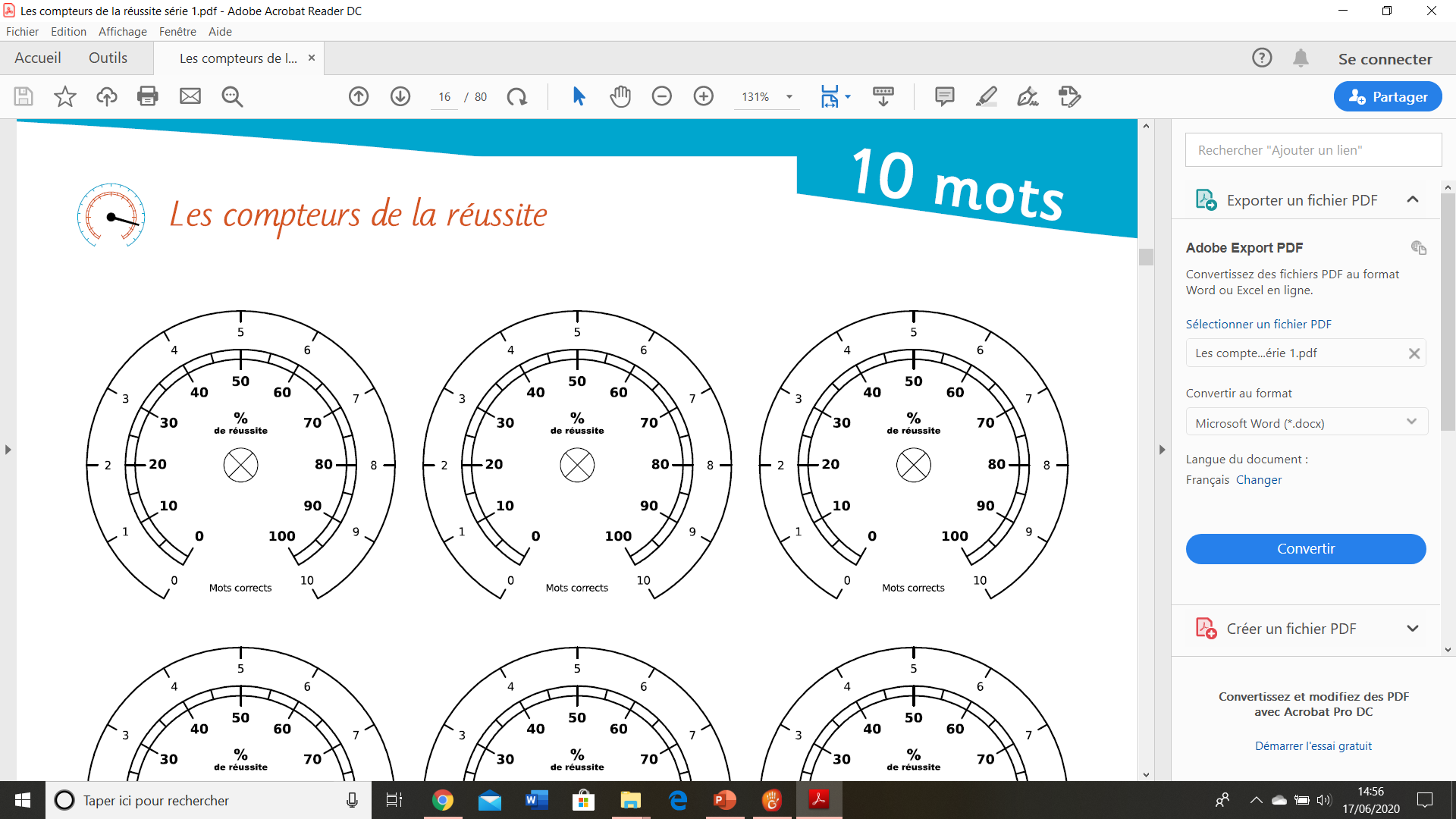 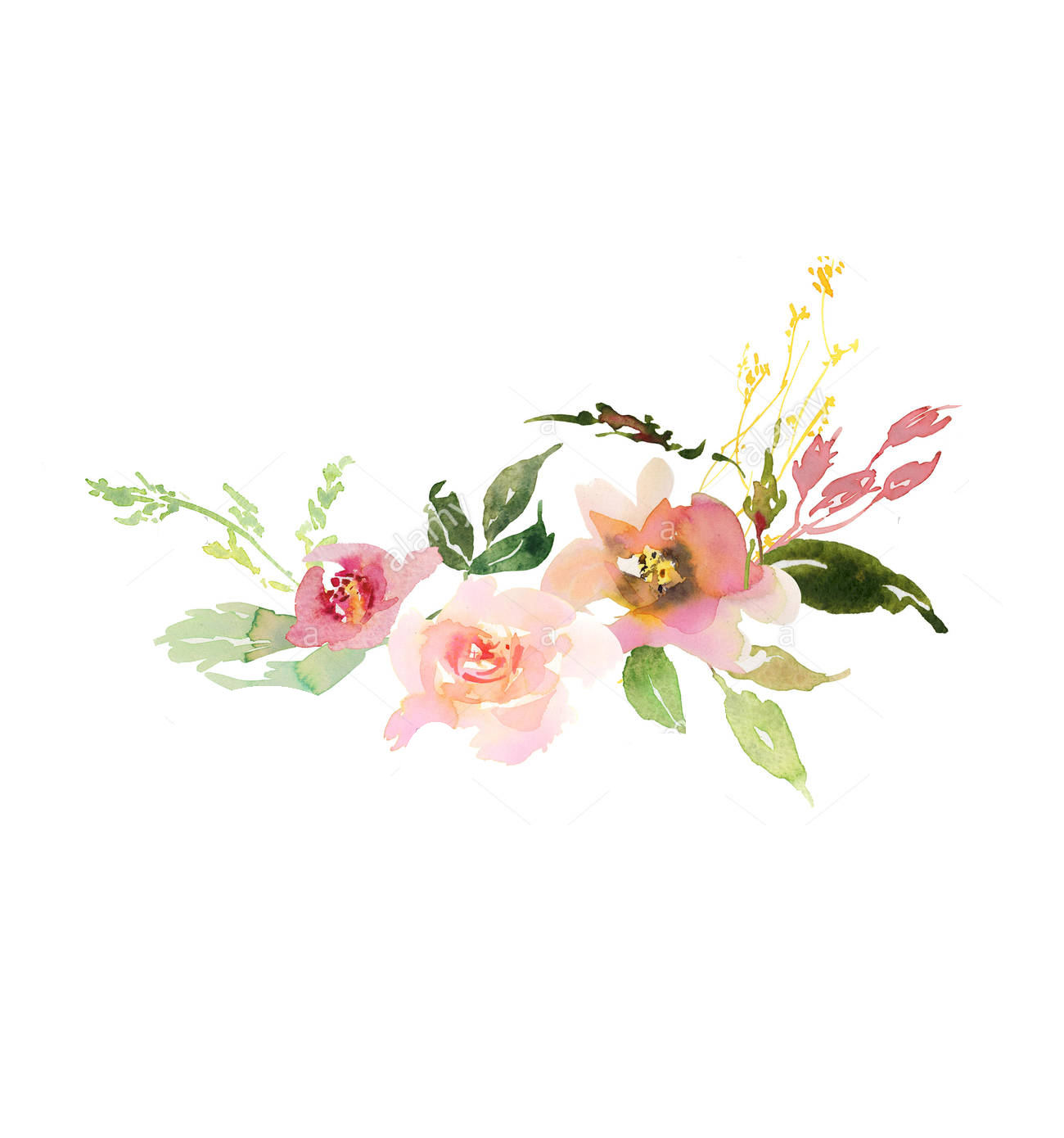 Bilan de la dictée:
Semaine 2: Lettre o et ses farces : on, om

Les mots : 
bon 
compagnon
confiture
conduit
monde 
ronde 
donc
saison 
mouton
cochon
Pour écrire des phrases: 
Les verbes :
Il conduit			Ils voient 		Ils montent
Ils adorent			Ils ont			Il fait 
Ils se cachent		On compare 

Le féminin : 				
Bon  bonne
Le vocabulaire : 
Compagnon: quelqu’un qui accompagne une autre personne
Bilan de la dictée:
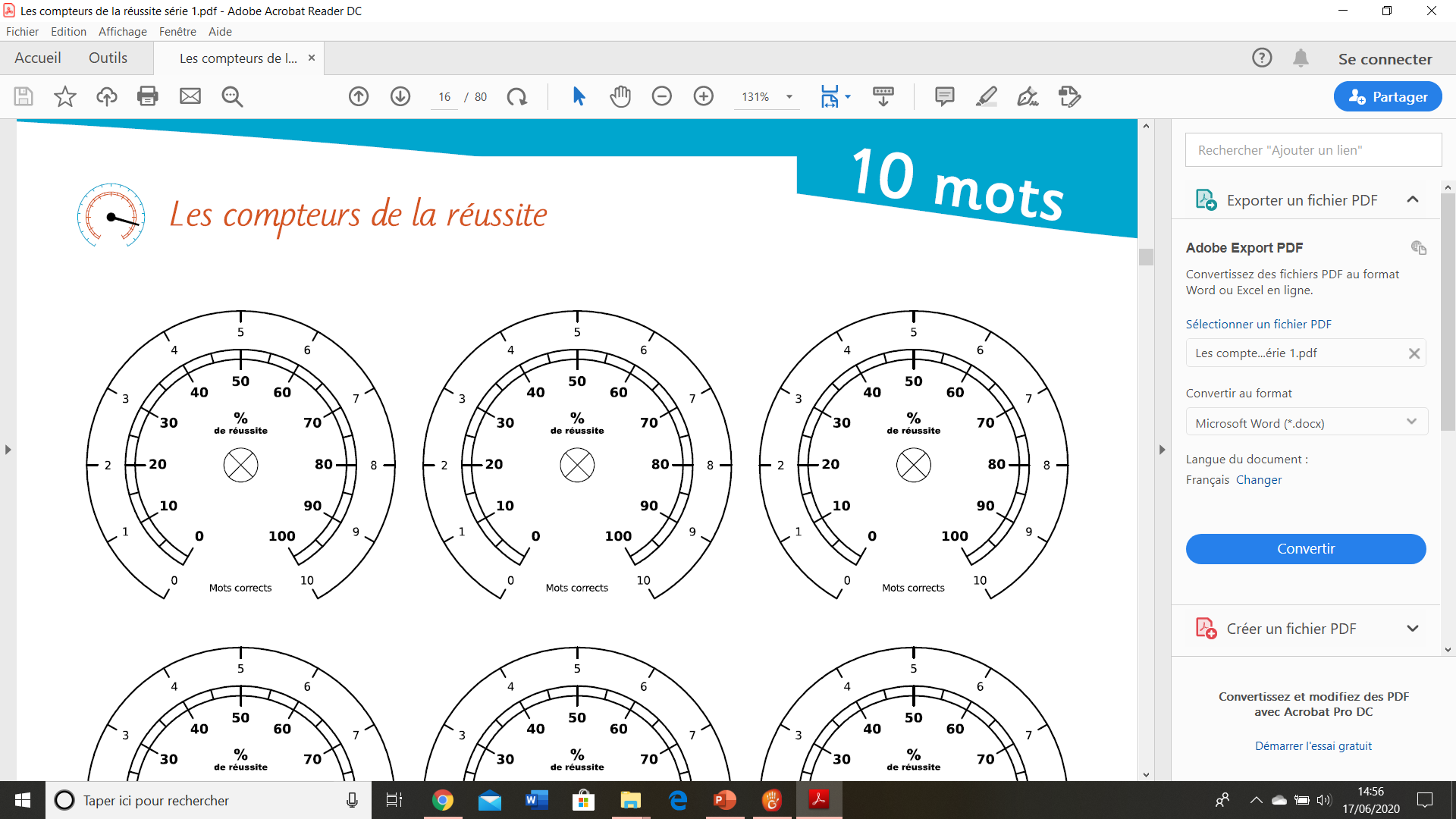 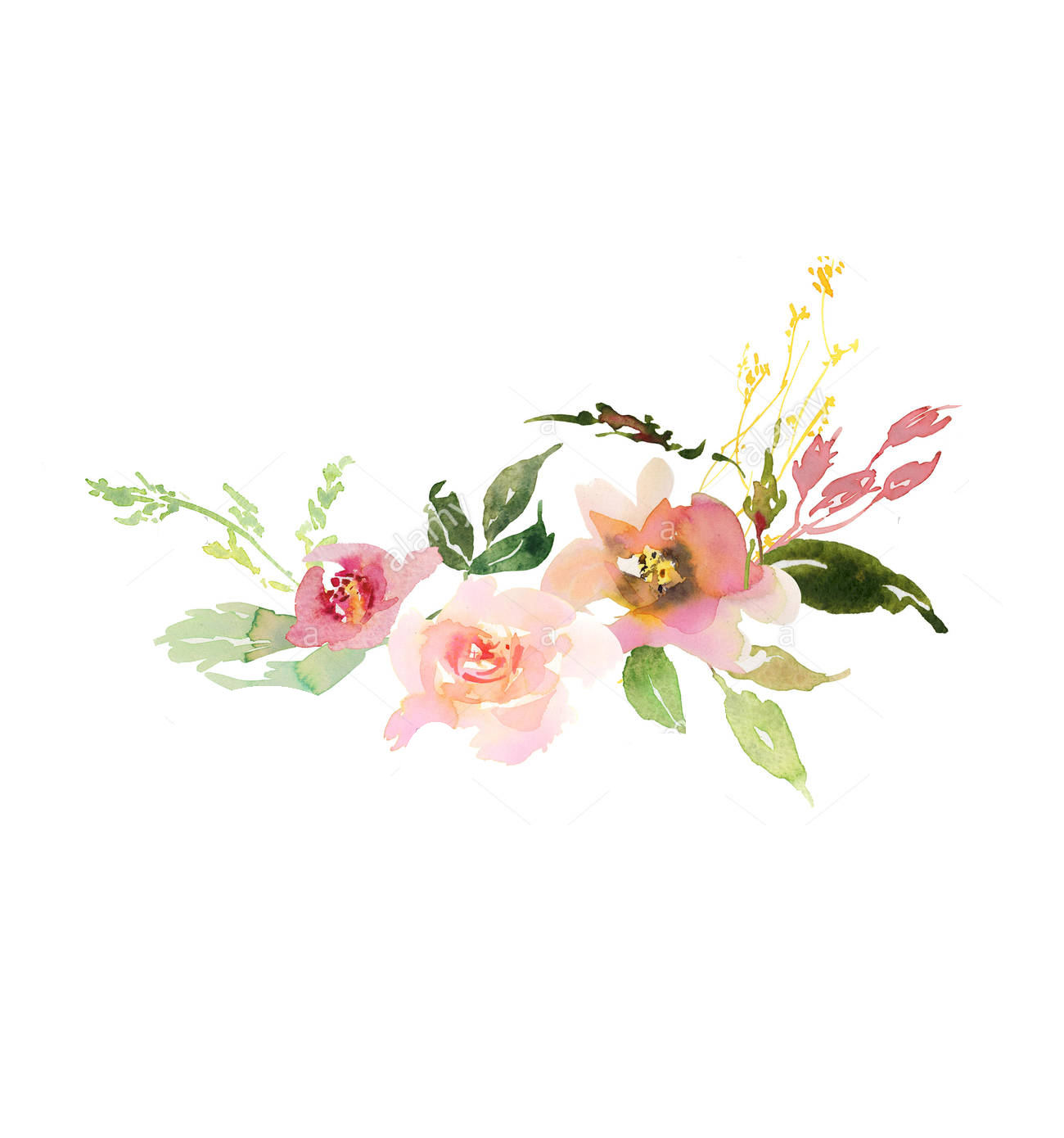 Semaine 3: Lettre o et ses farces : ou, oi

Les mots : 
loup 
chou
soupe
tout
journal
roi
trois
mois
noir
poisson
boule
poule
Pour écrire des phrases: 
Les verbes :
Il y a 		Il préparait			Il rajoutait
On parlait	Il admirait			Il faisait


Le féminin : 				

Roi  reine 
Noir  noire
Bilan de la dictée:
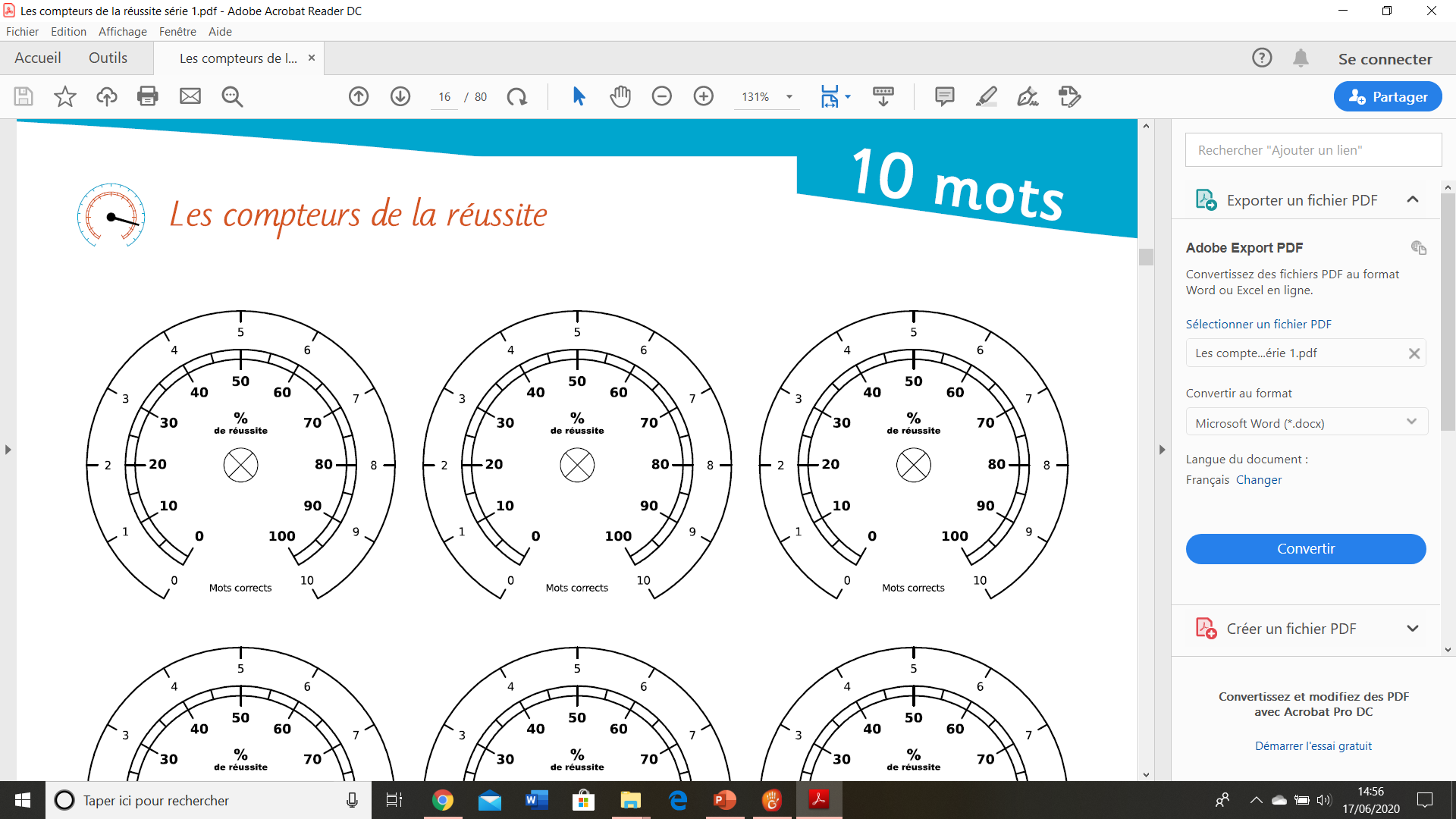 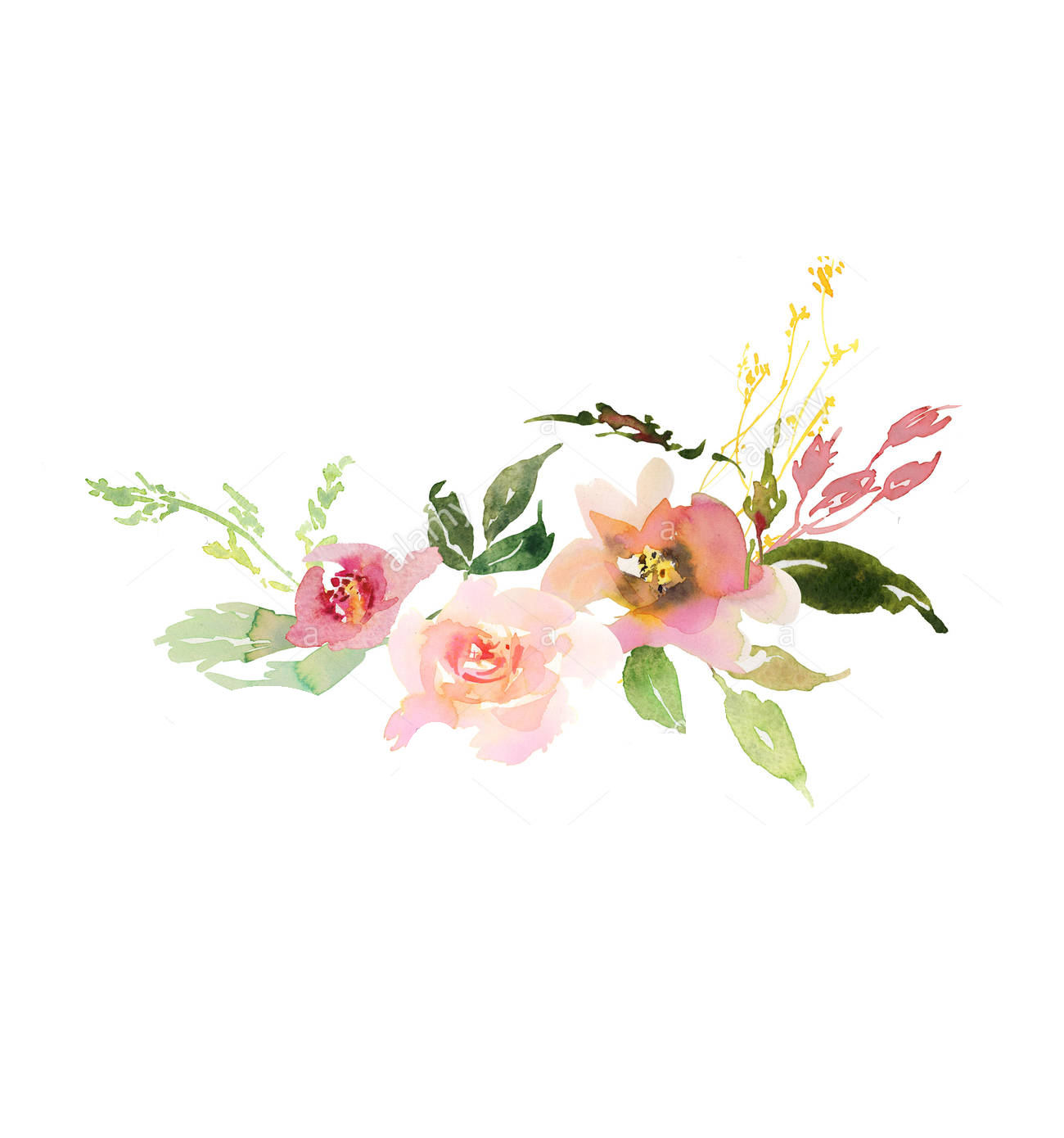 Semaine 4: Lettre o et ses farces : ion

Les mots : 
lion 
camion
pion 
passion 
mission
million 
natation 
occasion 
punition
solution
Pour écrire des phrases: 
Les verbes :
Il y avait 			Ils avaient		Nous venions
Ils avaient 			Nous avions		Nous aimions


Le féminin : 				

Un lion  une lionne 

Vocabulaire :

Passion : Quelque chose que l’on aime bien faire
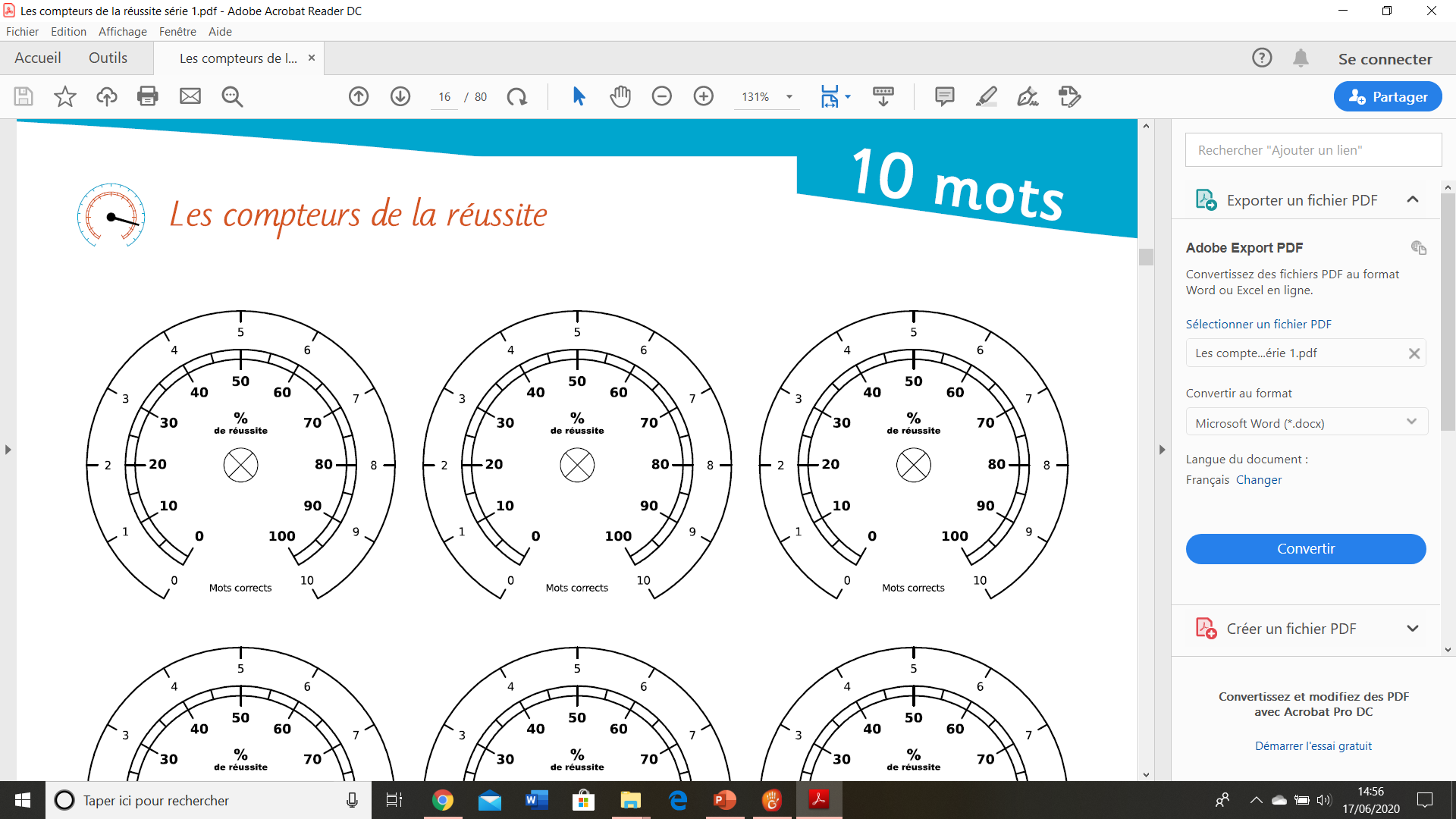 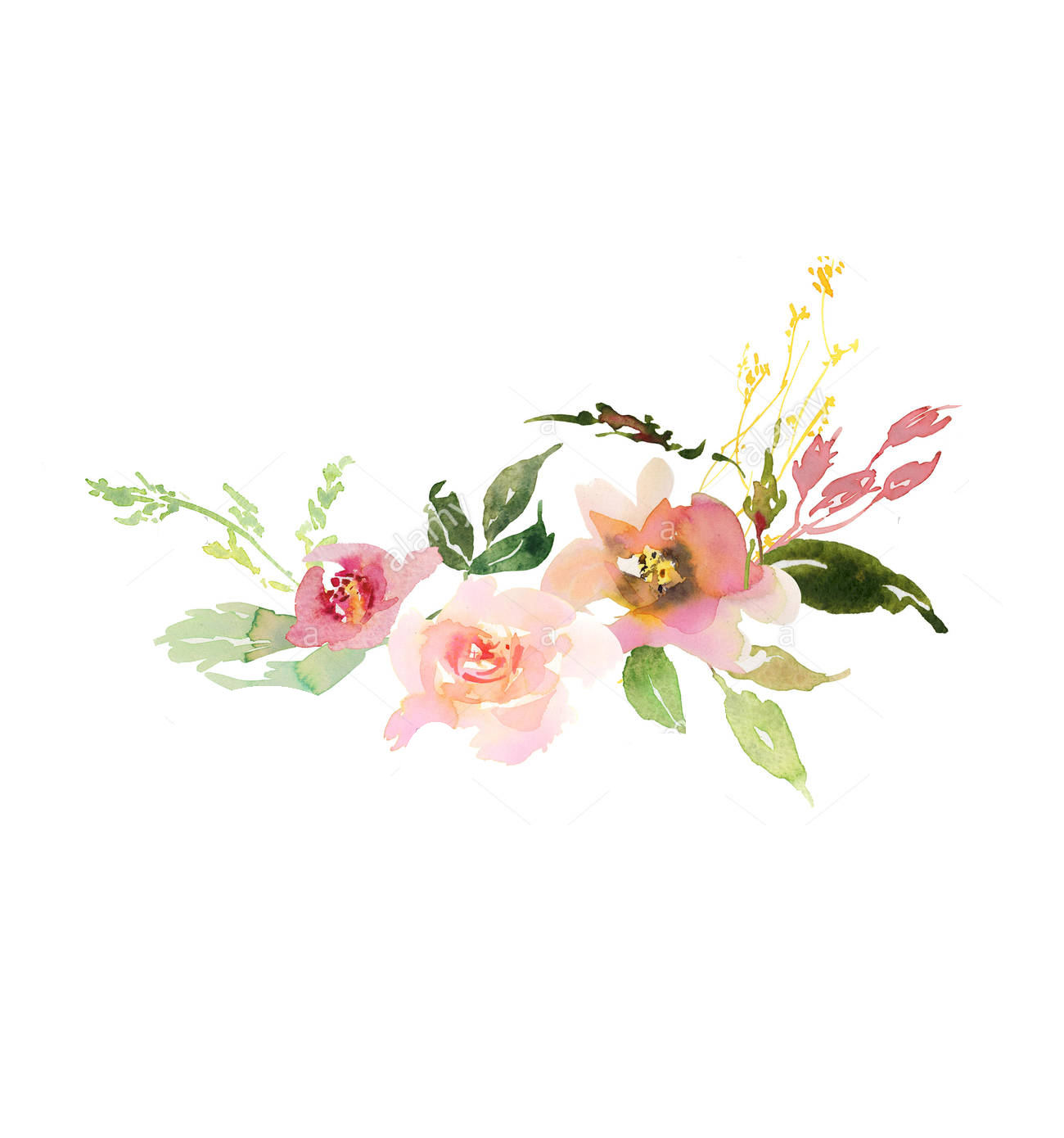 Bilan de la dictée:
Semaine 5: Lettre o et ses farces : oin , ouin

Les mots : 
point
coin 
poing
moins
foin 
pingouin
besoin
soin 
rejoindre 
lointain
coing
Pour écrire des phrases: 
Les verbes :
Ils voient 		Ils parlent 		Ils cachent 
Ils mangent 		Ils ont 		Il est 

Vocabulaire :

Coing: fruit
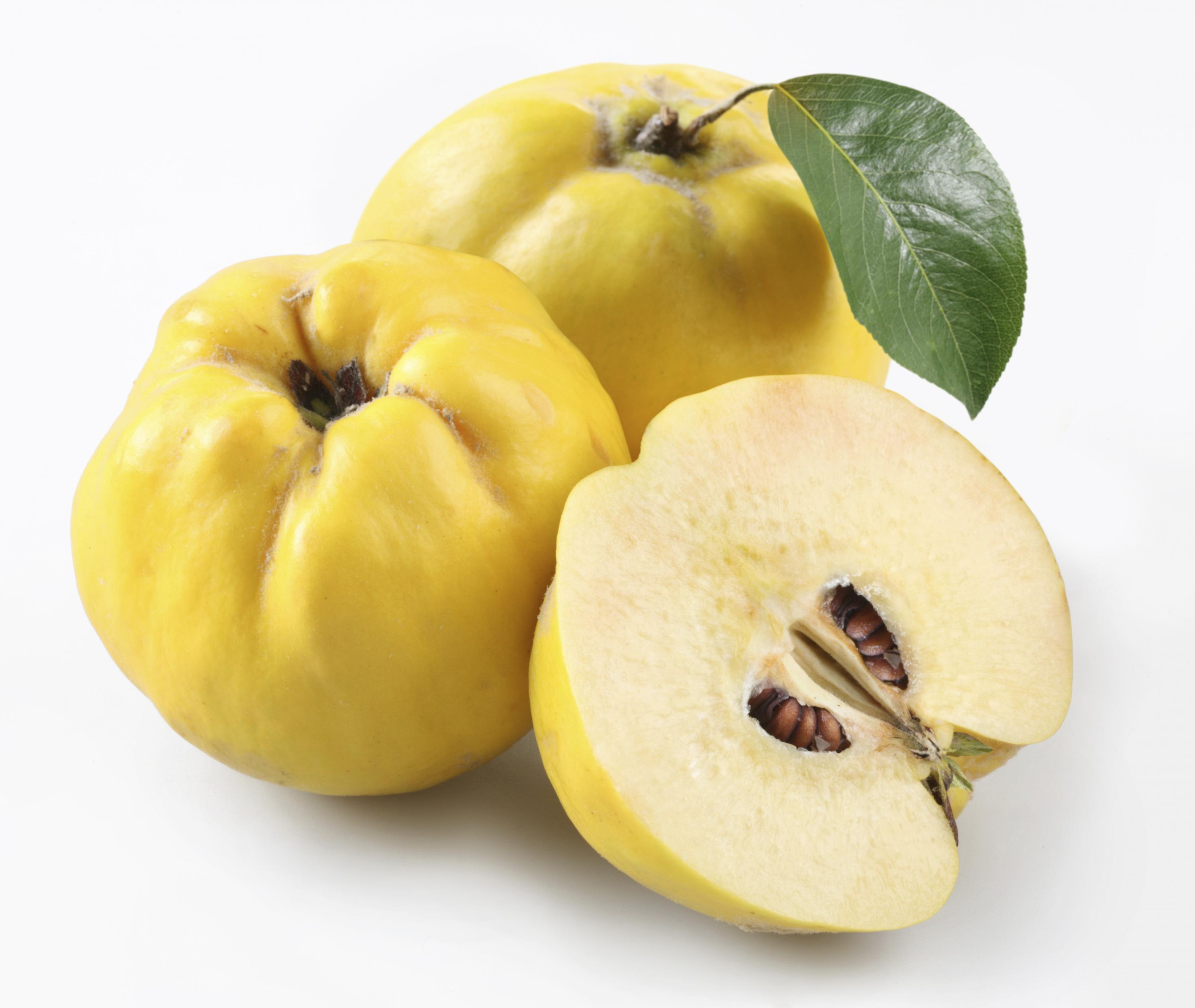 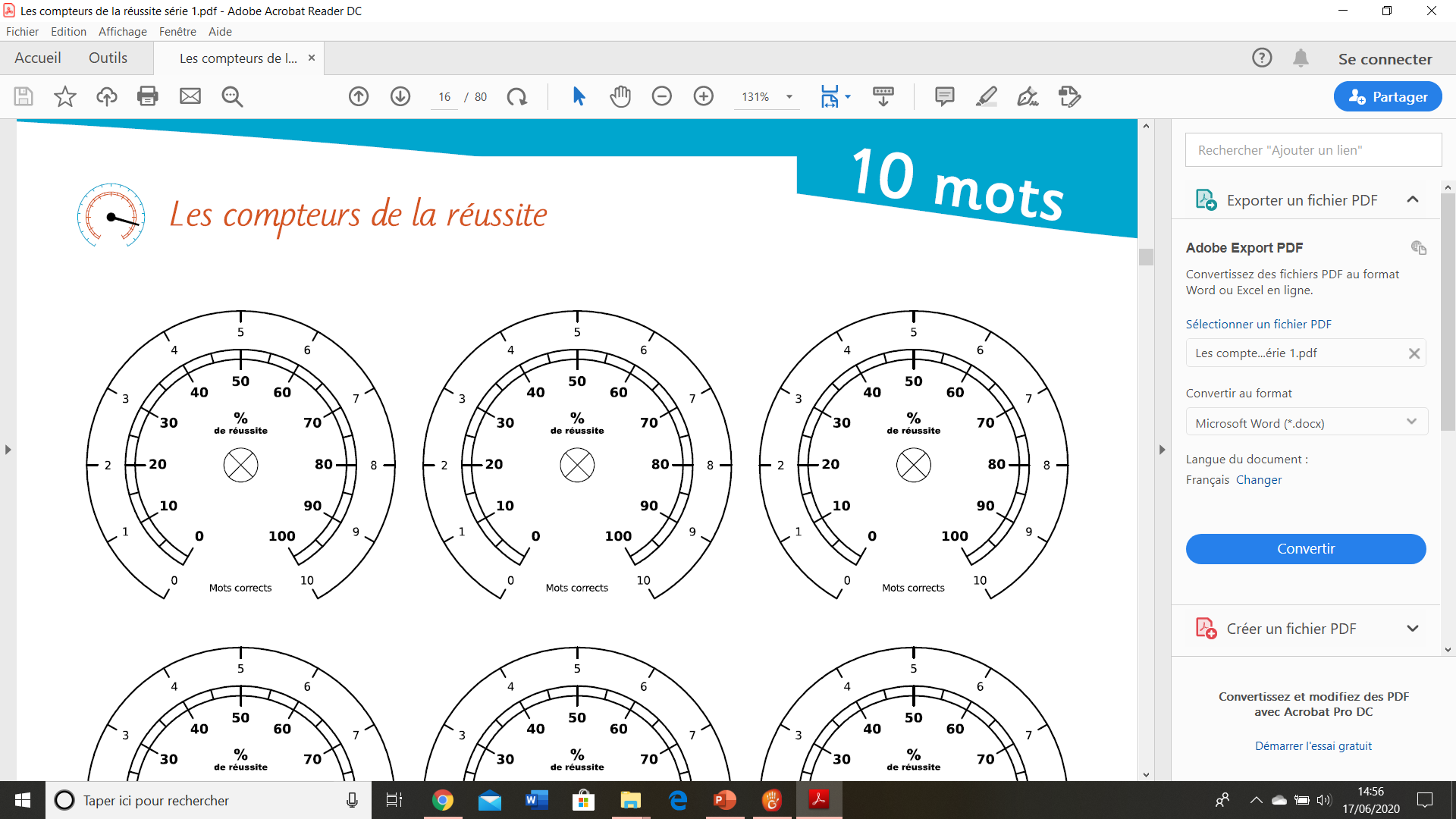 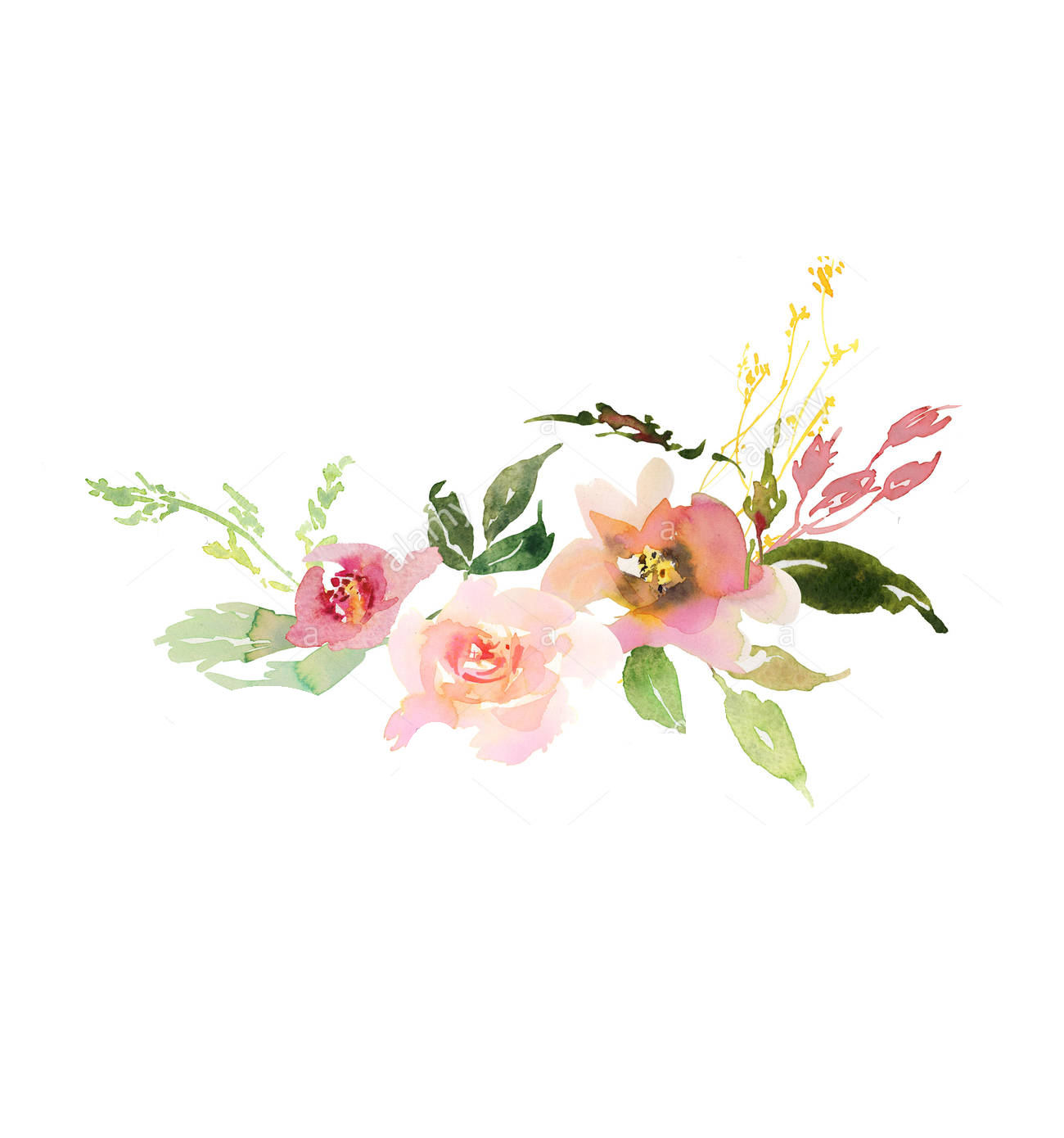 Bilan de la dictée:
Semaine 6: Lettre g devant les voyelles
Les mots : 
gare
goûter
galette
pigeon
gentil
rouge
girafe
escargot
boulanger
ménage
gymnastique 
sage
Pour écrire des phrases: 
Les verbes :
Il y a 			Ils sont		Ils donnent
Je m’arrête		Je déguste		Je vois 	
Elles font		Il court		Elle fait

Masculin - féminin
Gentil  gentille 
Boulanger  boulangère

Singulier – pluriel
Gentil  gentils 
Rouge  rouges
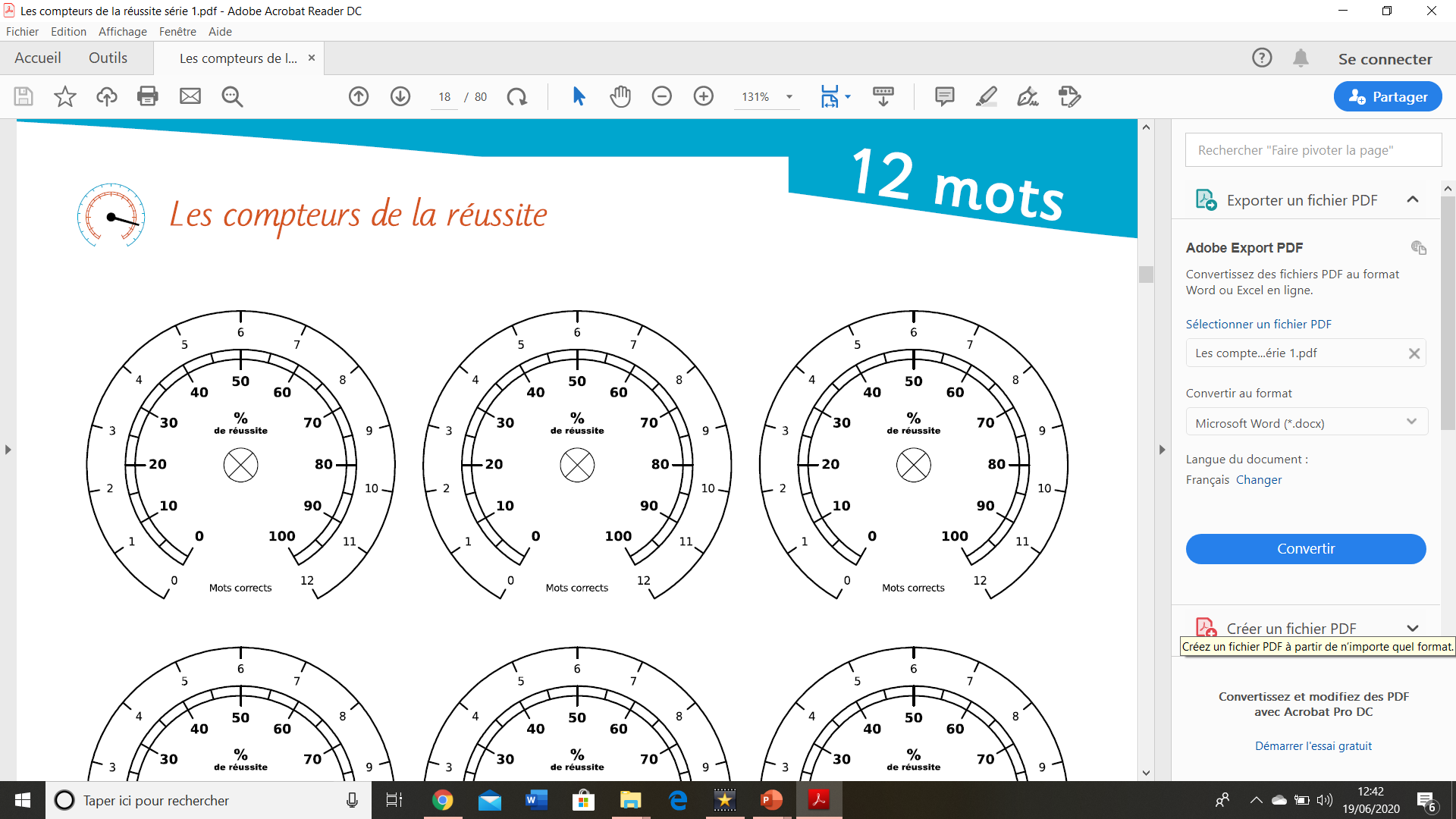 Bilan de la dictée:
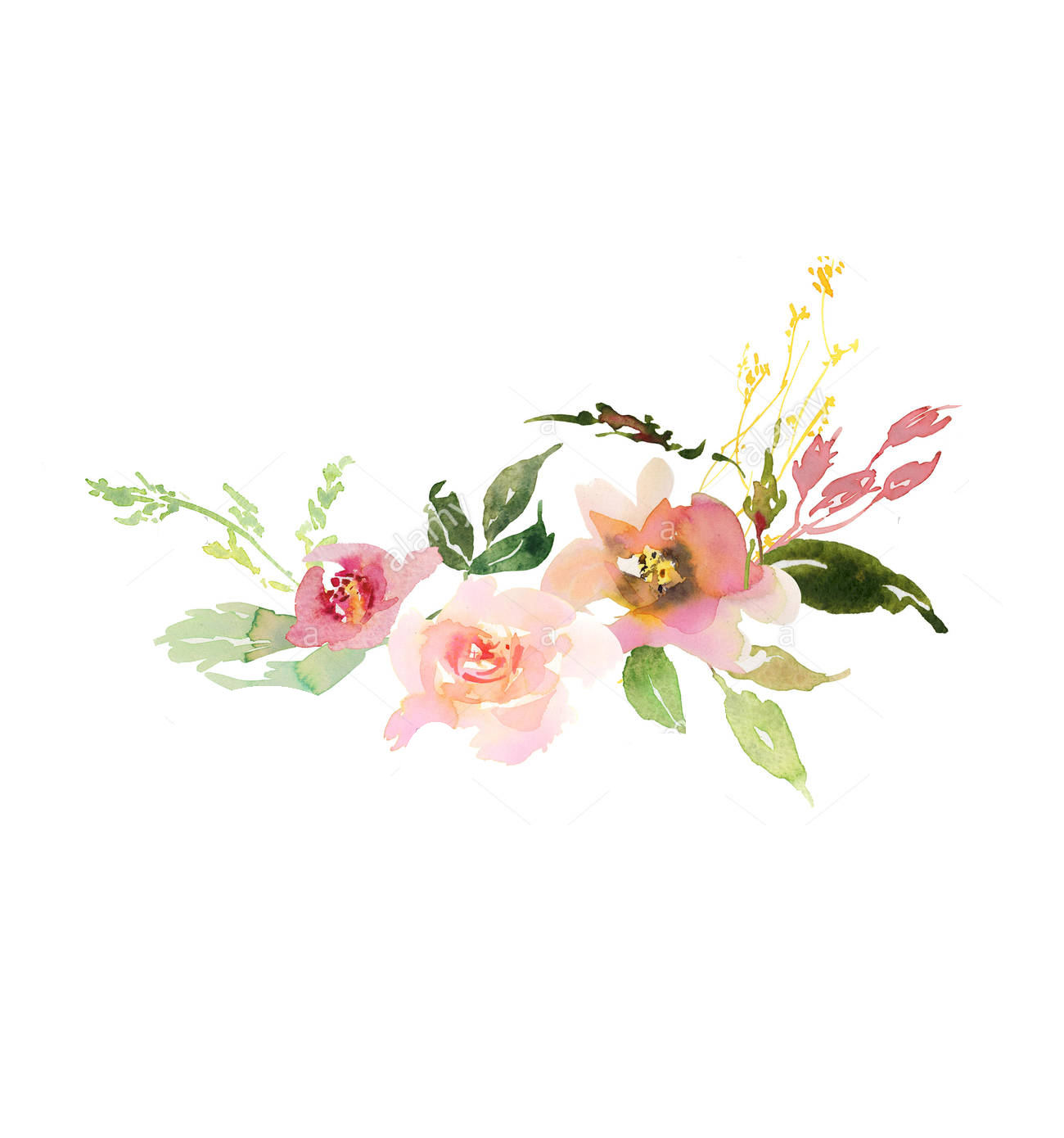 Cahier de dictée
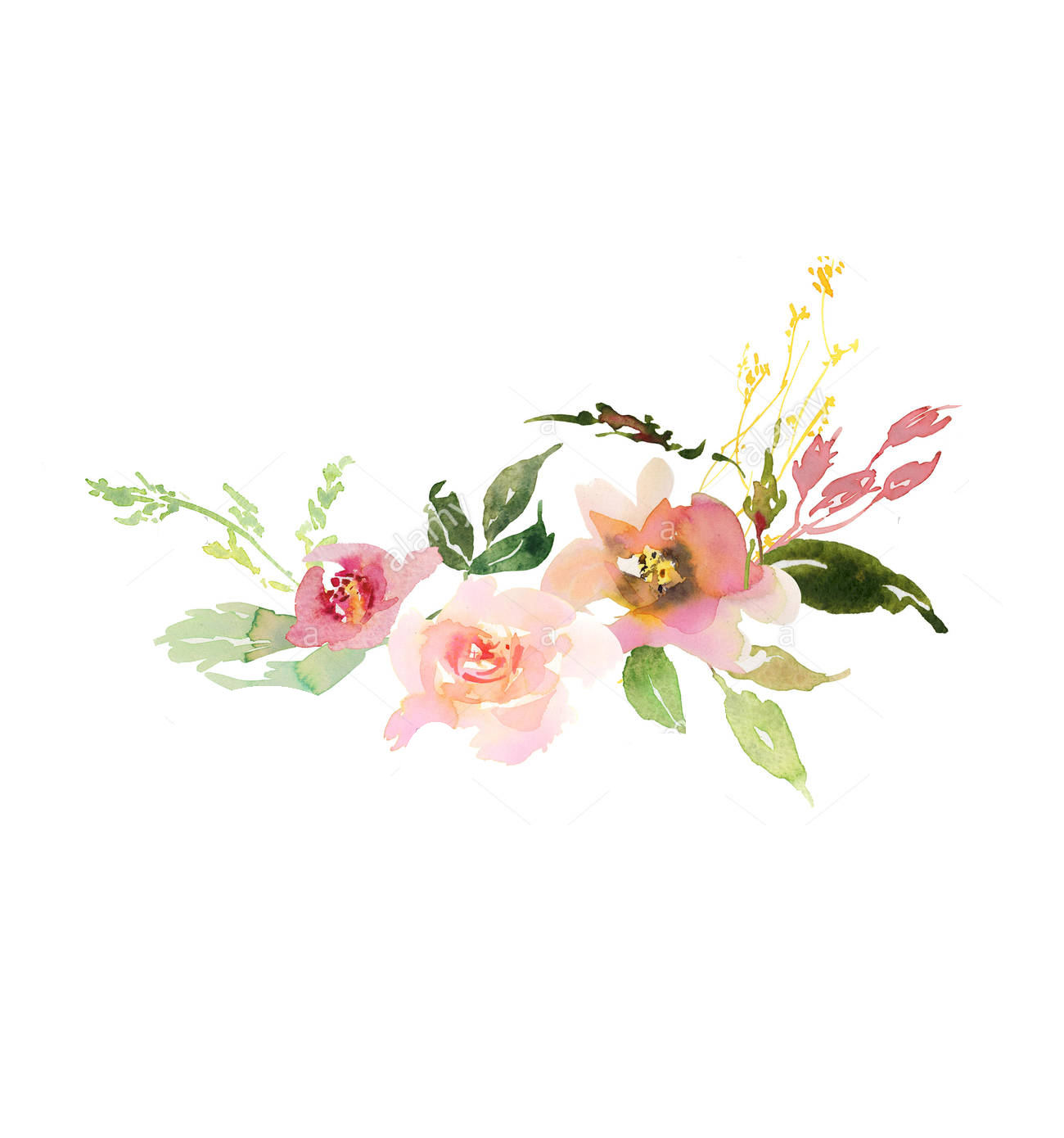 Groupe C
Période 3 
(janvier, février)
Prénom:
Résultats de la période
Période 3:
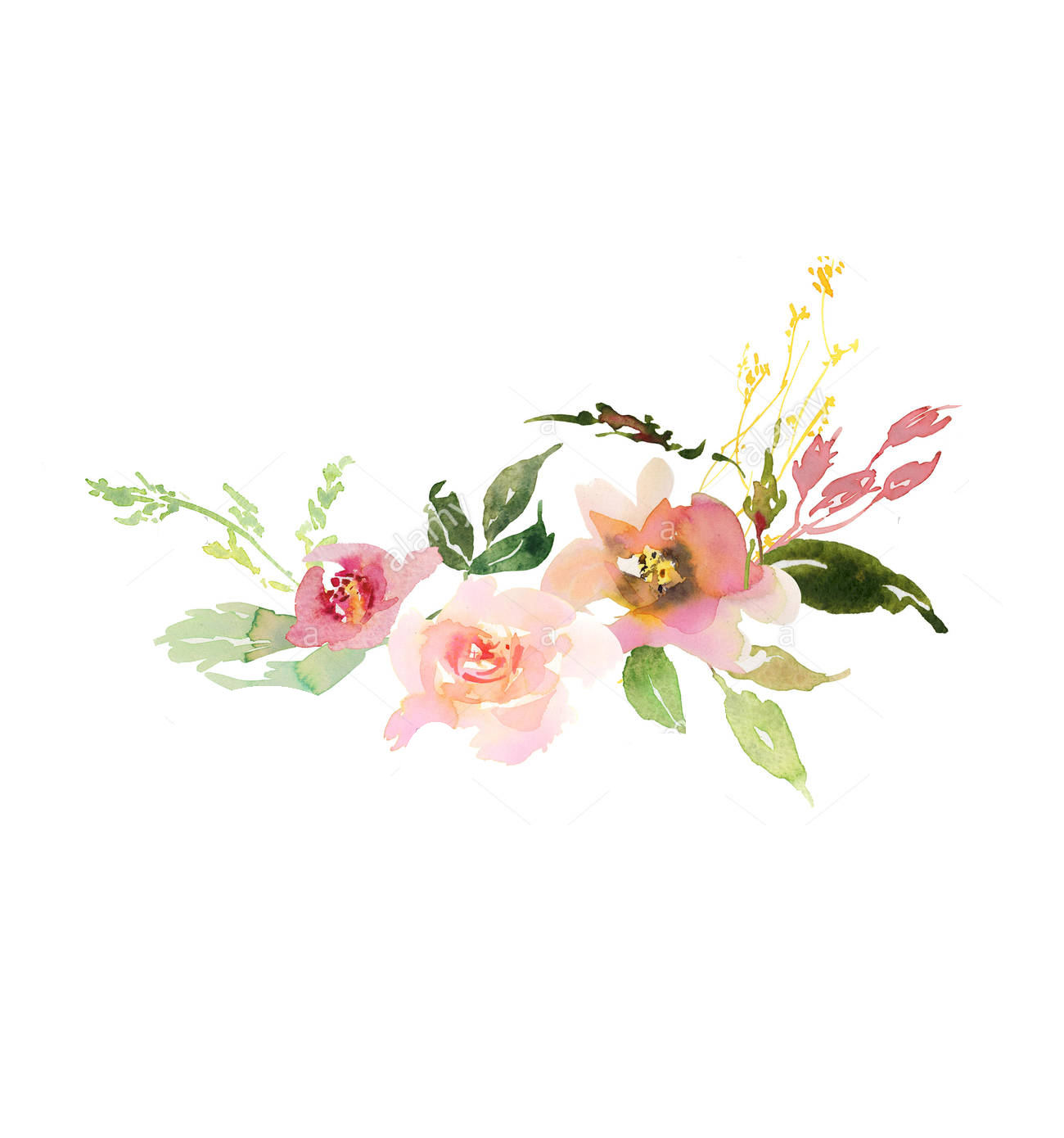 Semaine 1: Lettre e et ses farces : ein – eim 


Les mots : 
peinture 
peintre 
ceinture
empreinte
rein
enceinte
maitresse
Le vocabulaire : 

Empreinte: Trace laissée 
Rein: Organe que l’on a dans son corps
Enceinte : Femme qui attend un bébé
Astuce: 

Si je sais écrire peintre je sais écrire peinture car ils font partie de la même famille : peinture / peintre
Bilan de la dictée:
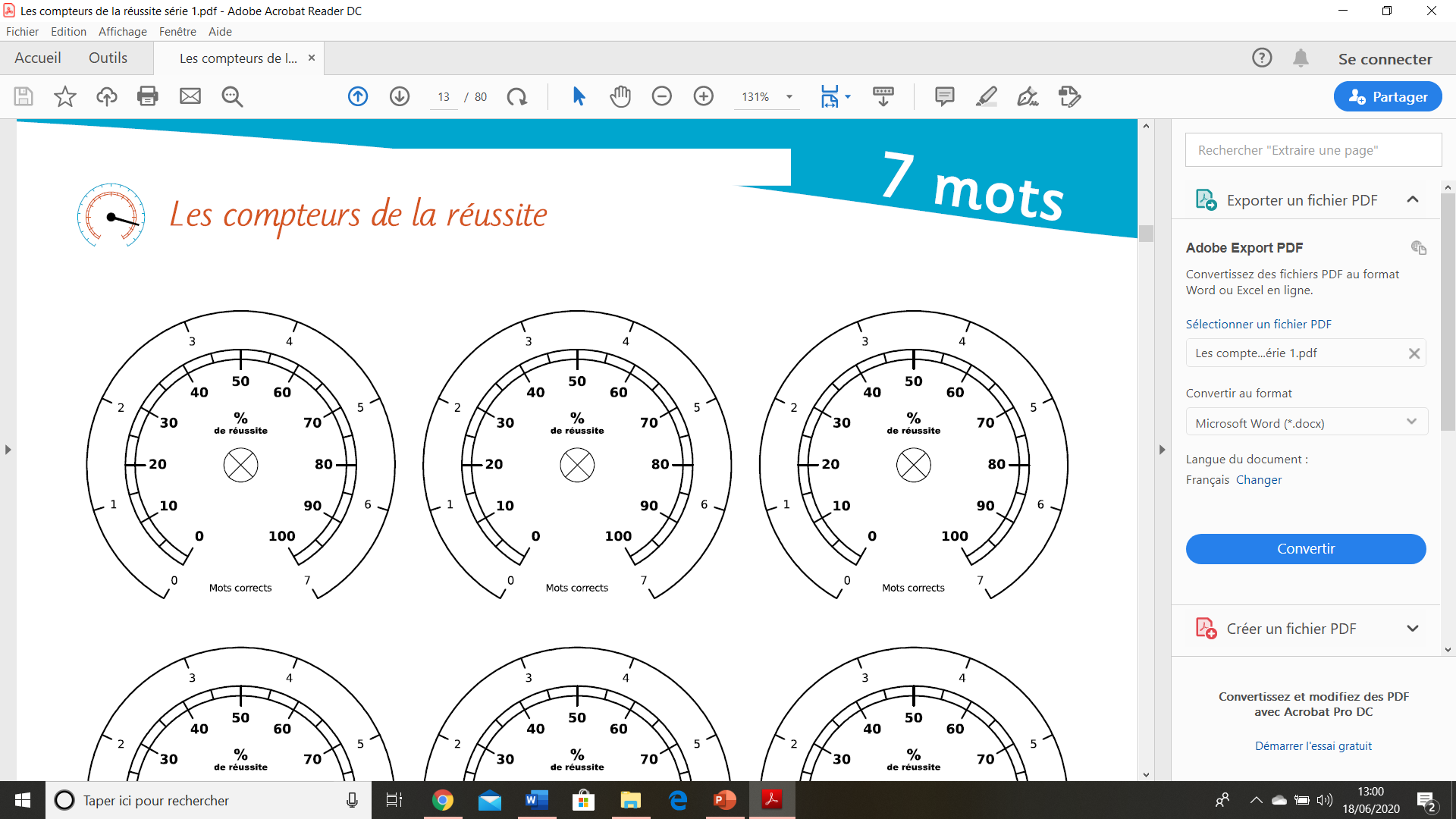 Féminin masculin: 

Une maîtresse  un maître
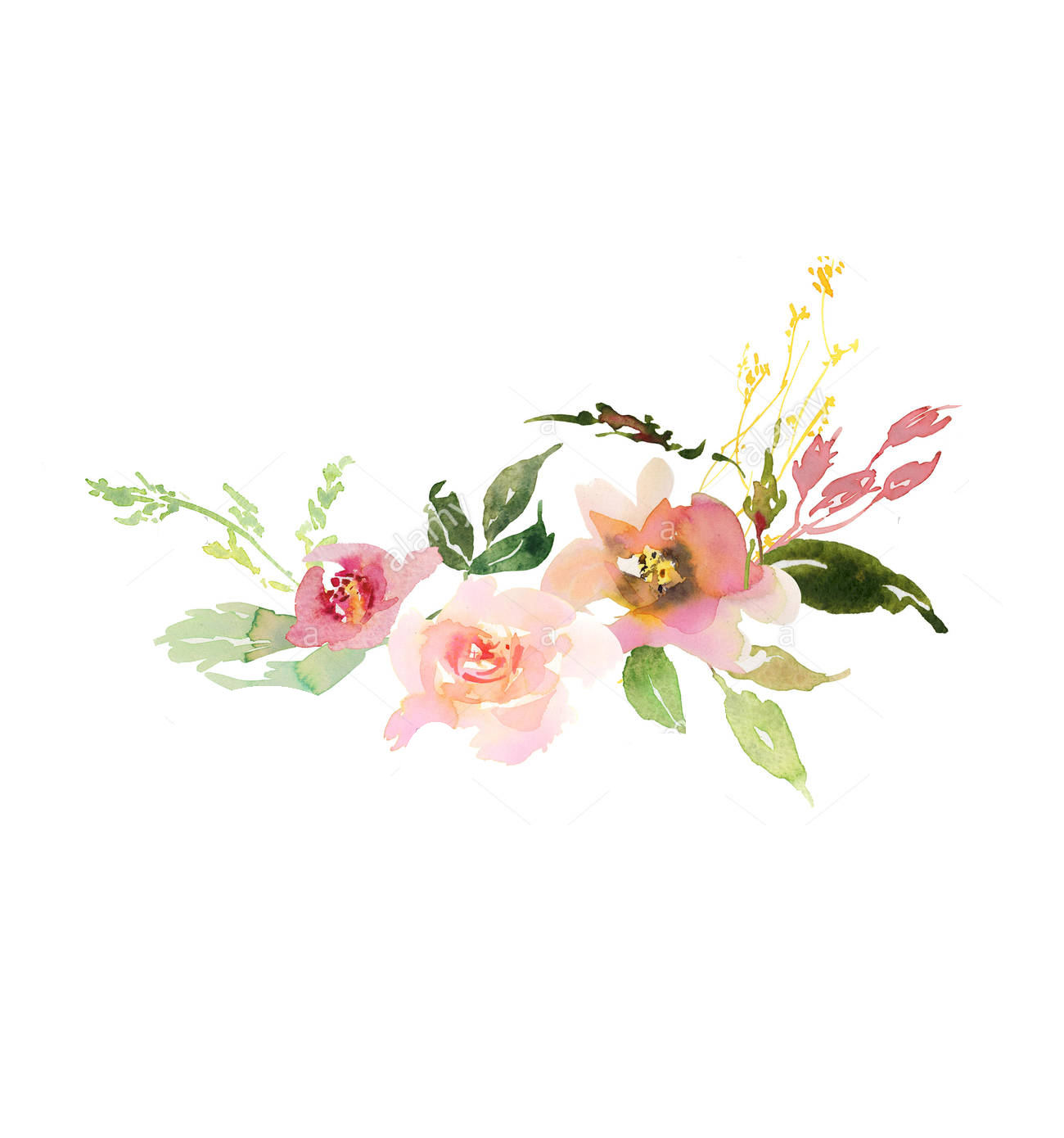 Semaine 2: Lettre o et ses farces : on, om

Les mots : 
confiture
monde 
ronde 
bonjour 
mouton
cochon
saison
combien 
sombre 
bon
Pour écrire des phrases: 
Les verbes :
Il dit 		C’est 			Elle est 

Le féminin : 				
Bon  bonne
Astuce : 

On met un « m » dans le son on lorsqu’on a un m, un b ou un p derrière.
Bilan de la dictée:
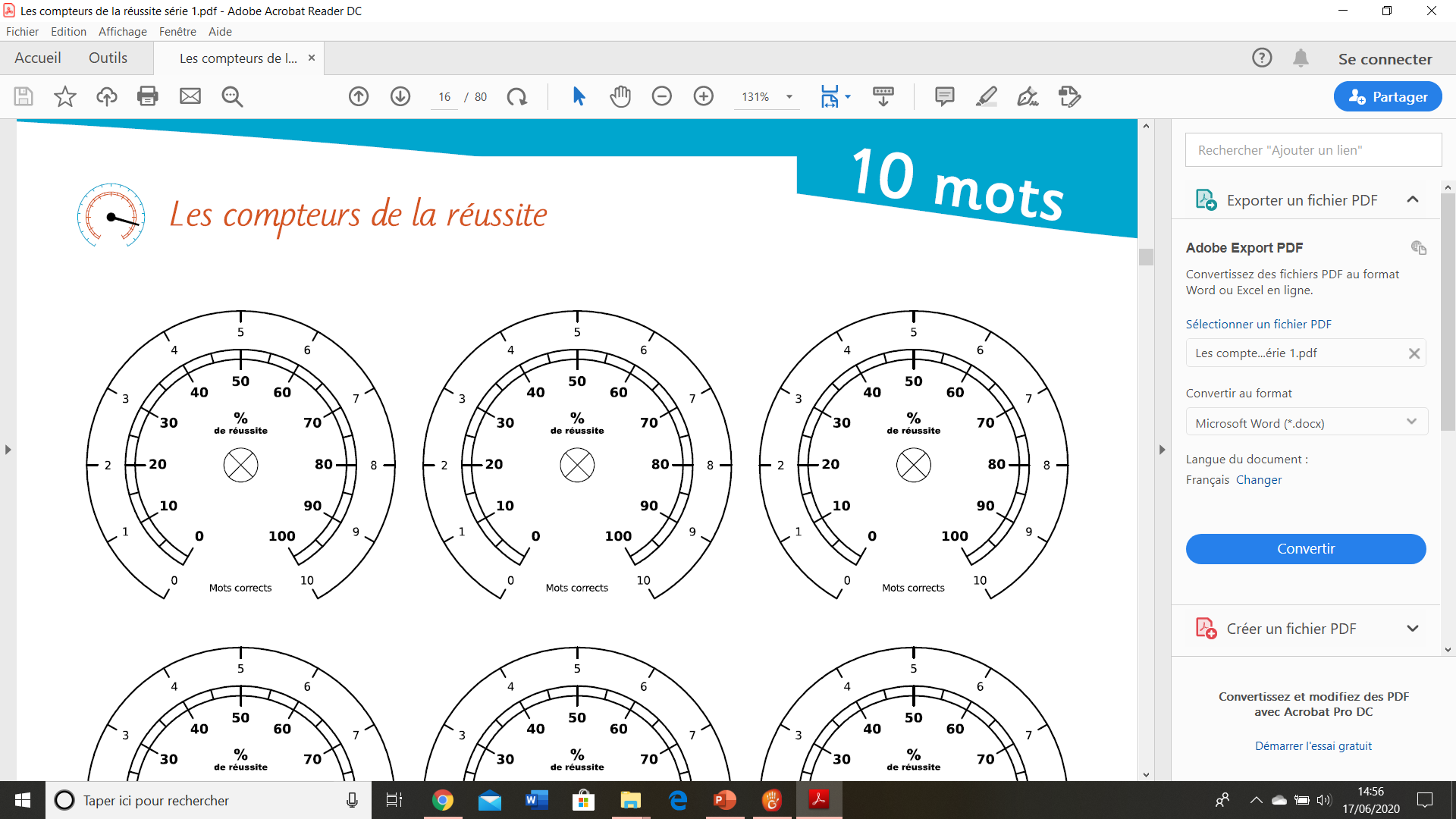 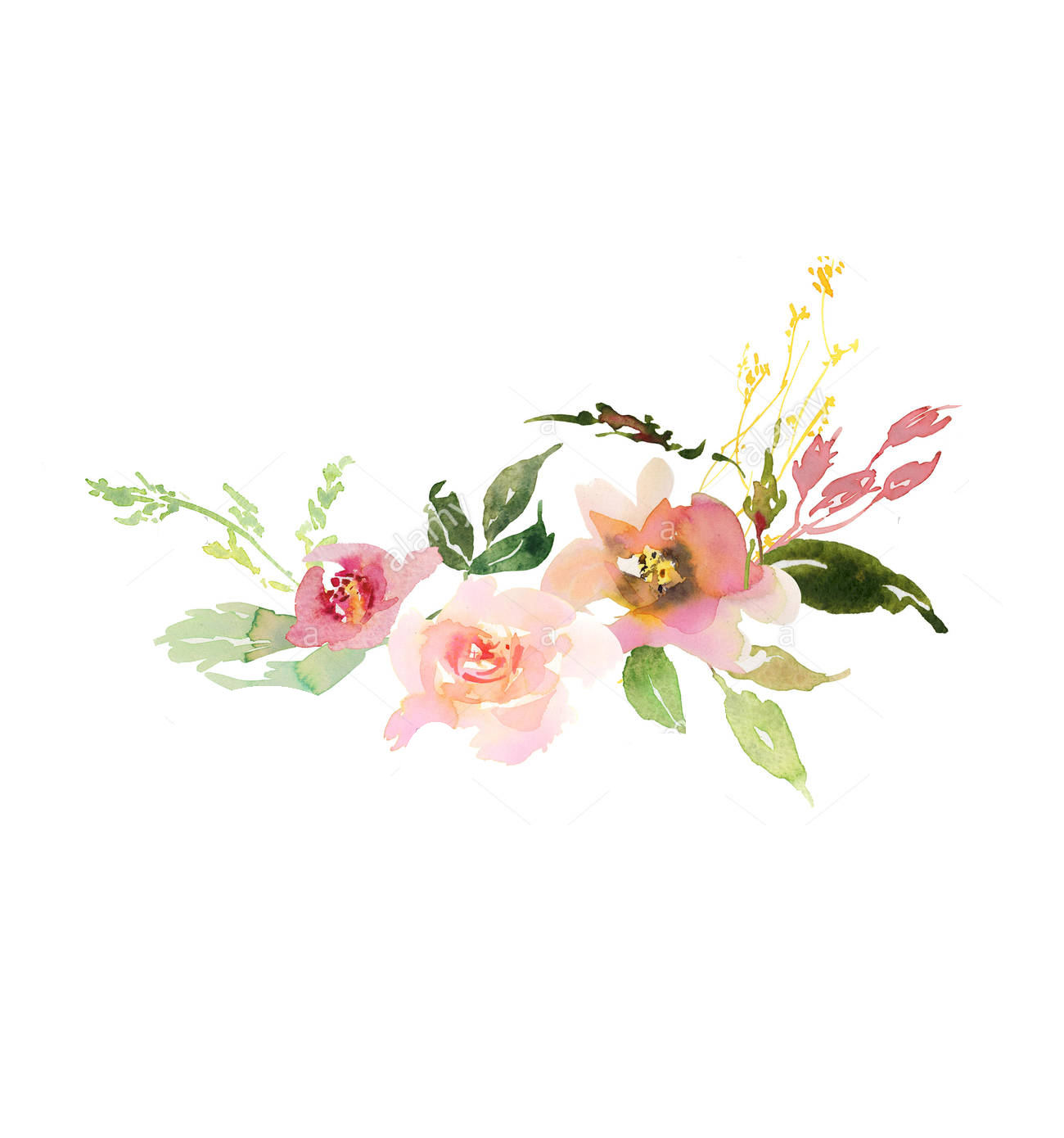 Semaine 3: Lettre o et ses farces : ou, oi



Les mots : 
loup 
soupe
tous
journal
roi
trois
mois
noir
boule
poule
Pour écrire des phrases: 
Les verbes :
Il mange 			il a 
Je fais 			on donne 


Le féminin : 				

Roi  reine 
Noir  noire
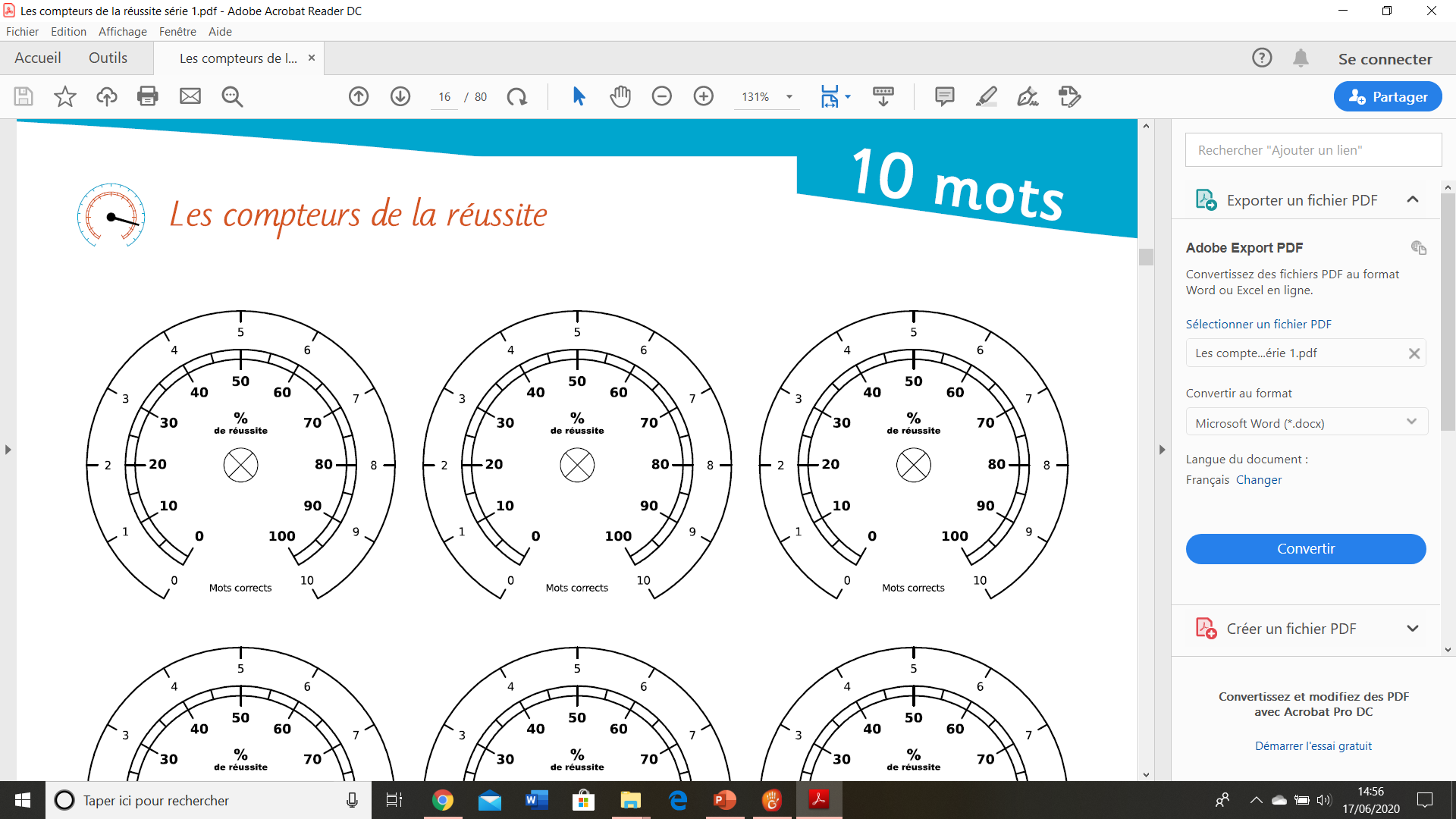 Bilan de la dictée:
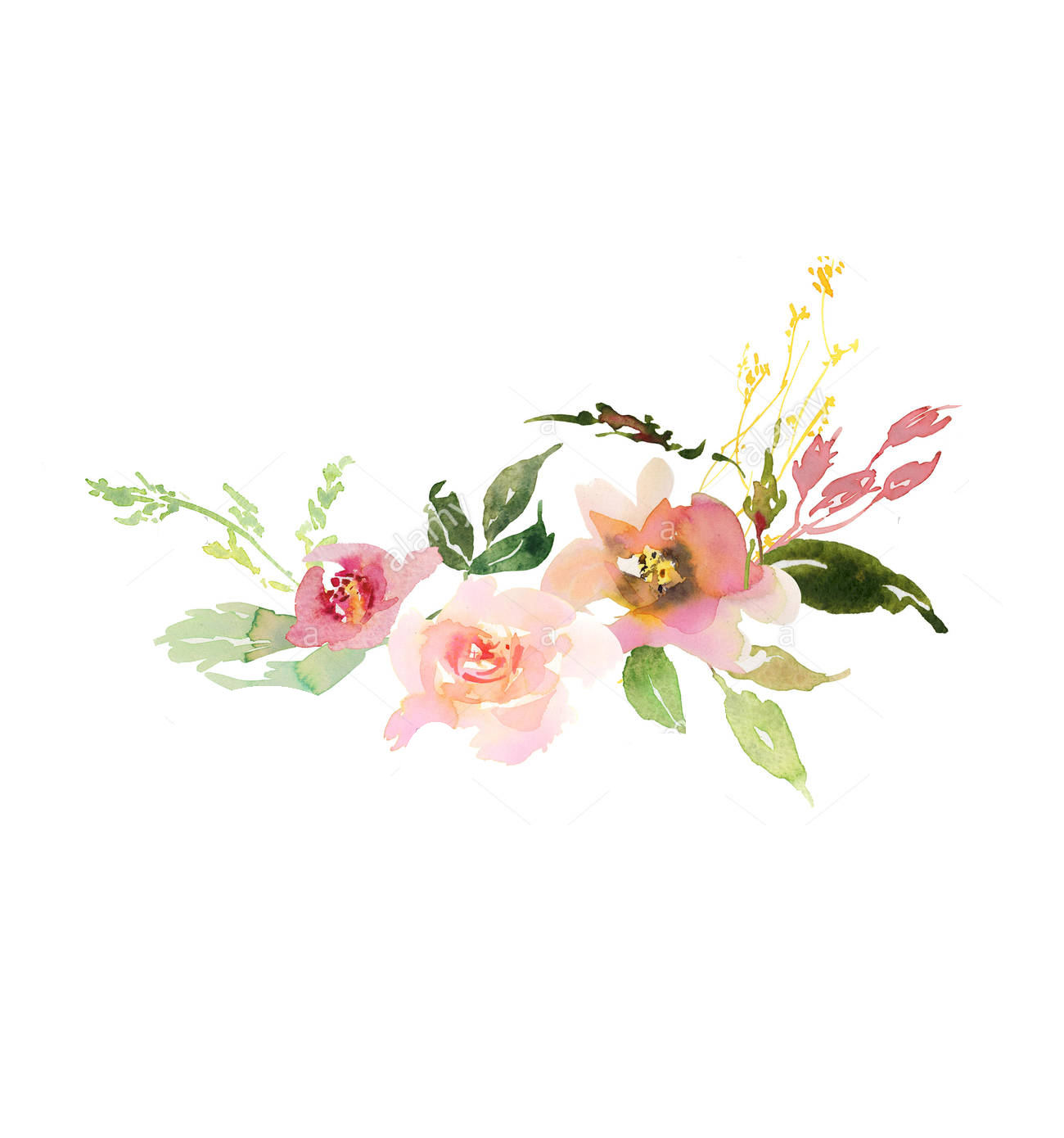 Semaine 4: Lettre o et ses farces : ion

Les mots : 
lion 
camion
pion 
passion 
mission
punition
million 
natation
Pour écrire des phrases: 
Les verbes :
Il y a			C’est


Le féminin : 				

Un lion  une lionne 

Vocabulaire :

Passion : Quelque chose que l’on aime bien faire
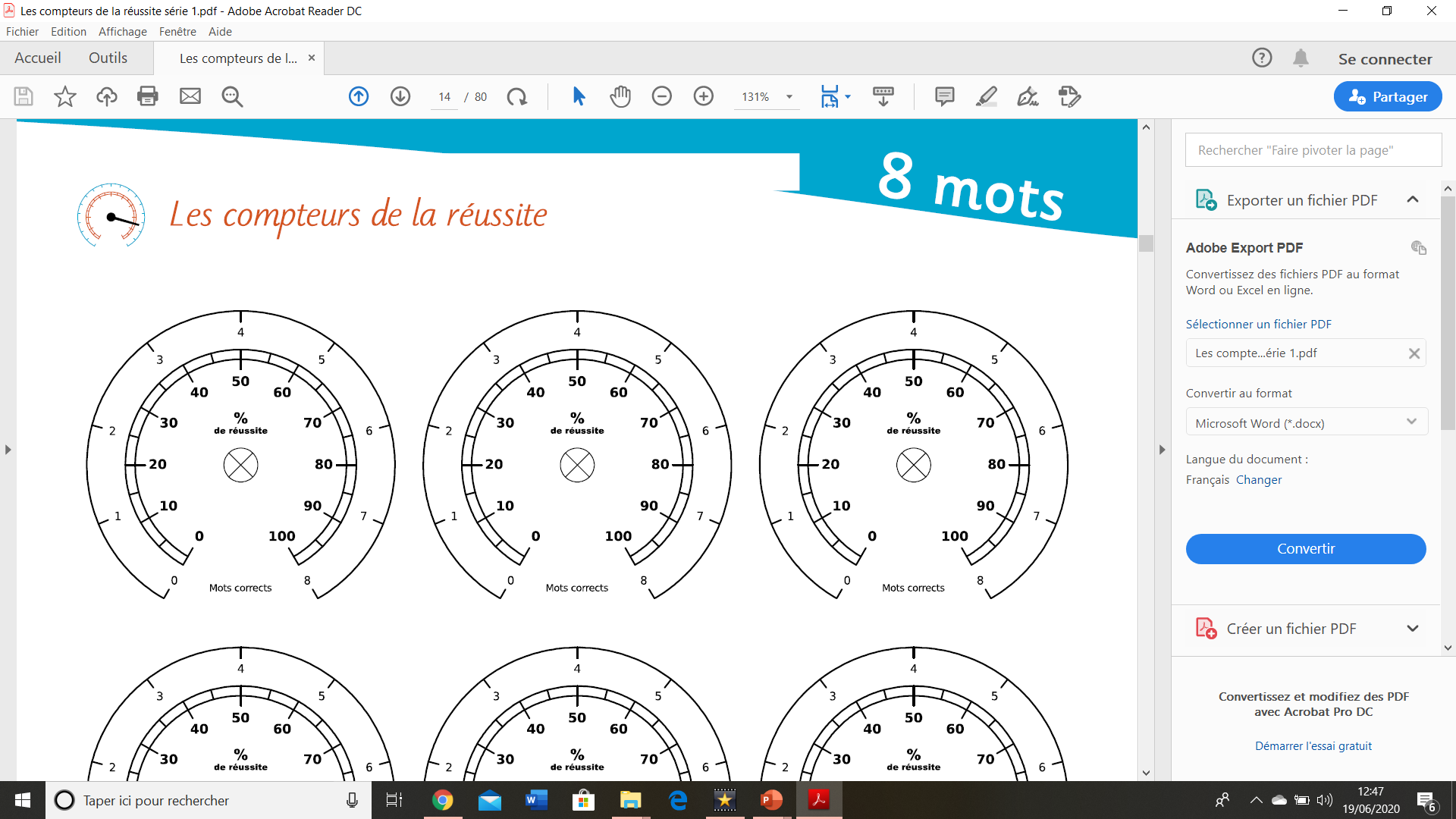 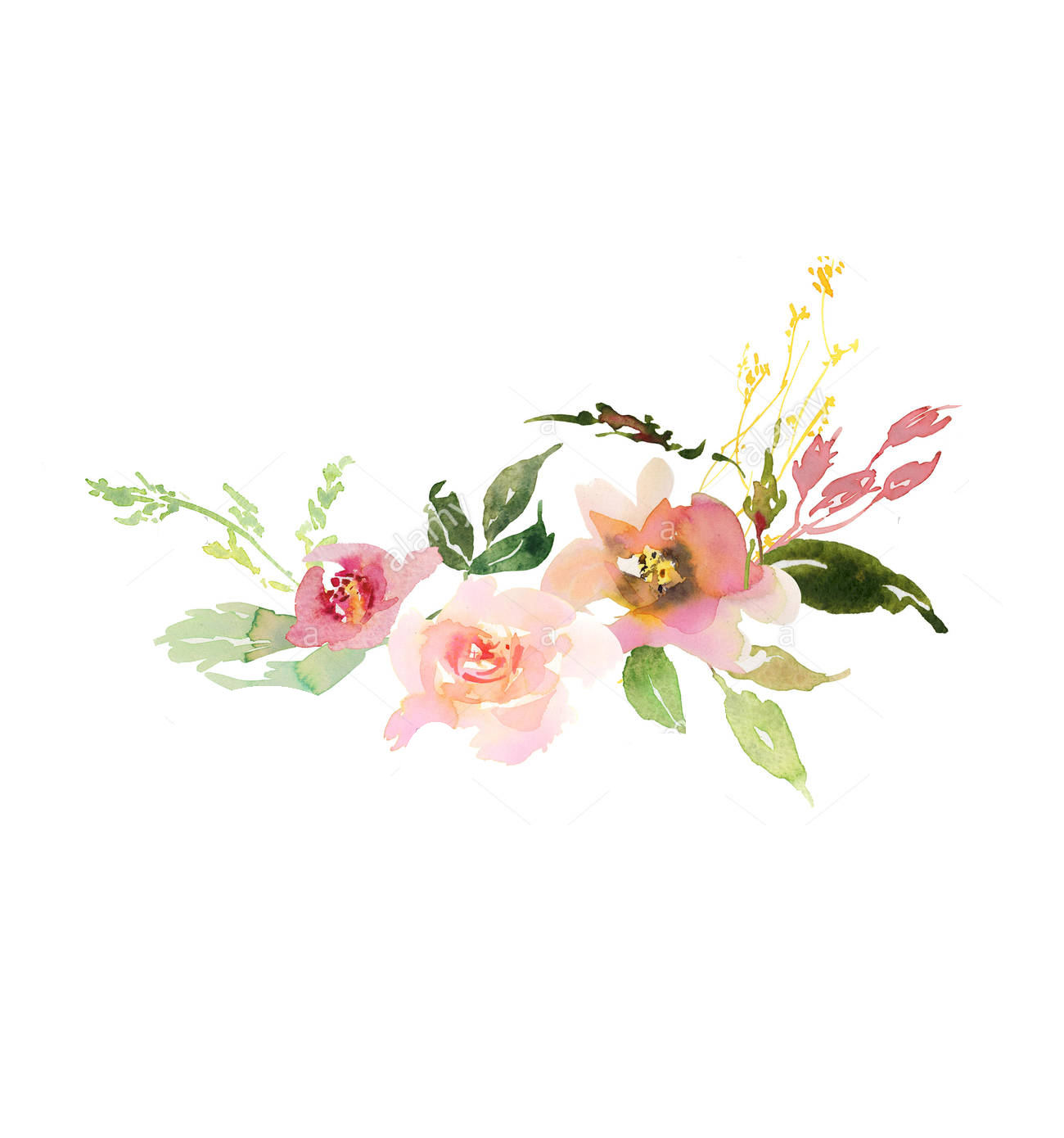 Bilan de la dictée:
Semaine 5: Lettre o et ses farces : oin , ouin

Les mots : 
point
coin 
foin 
pingouin
besoin
soin 
témoin
Pour écrire des phrases: 
Les verbes :
J’ai gagné 	Je range 		C’est
Elle est 		Il y a  	

Vocabulaire :

Témoin : Personne qui a vu ou entendu quelque chose
Bilan de la dictée:
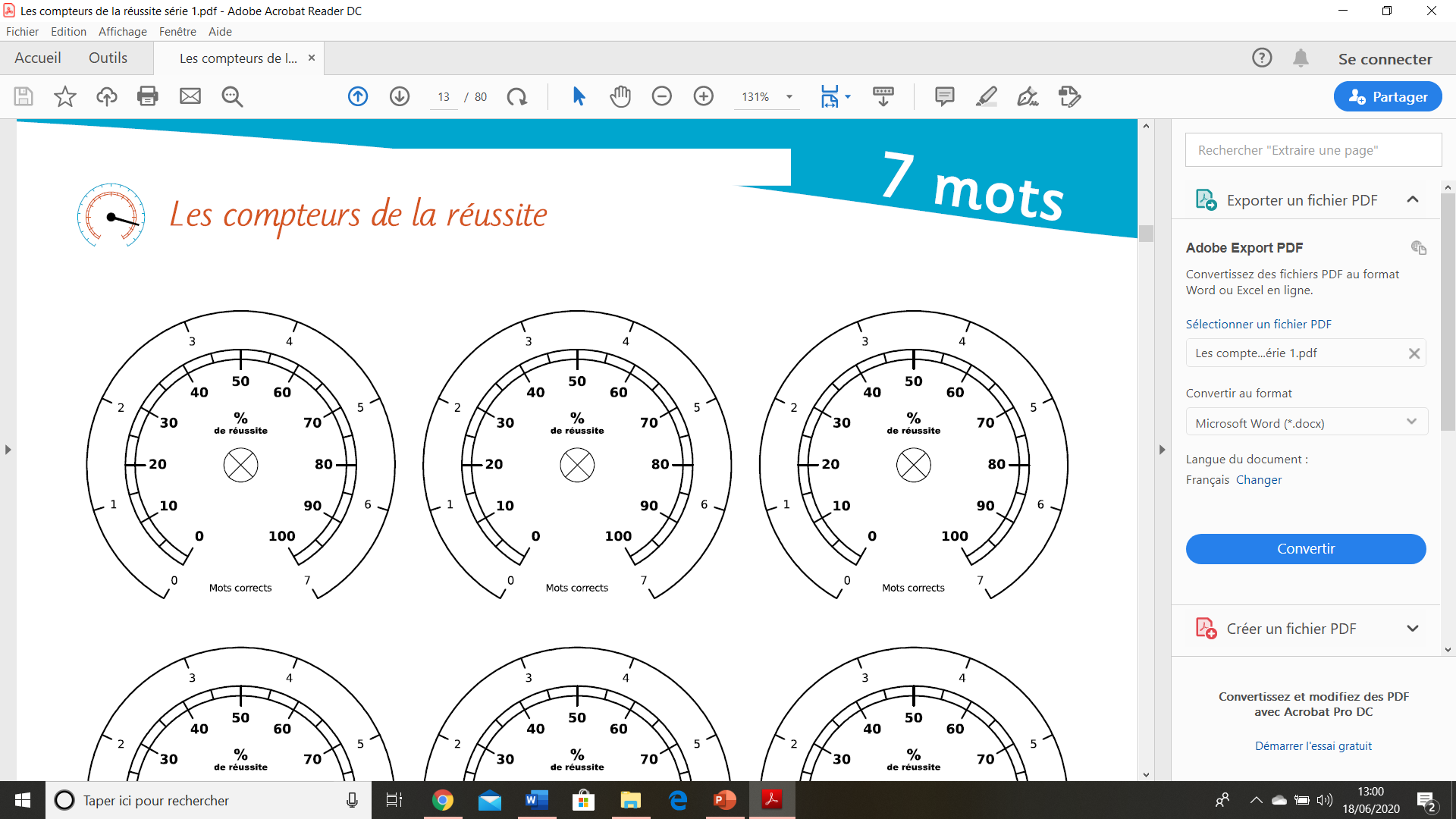 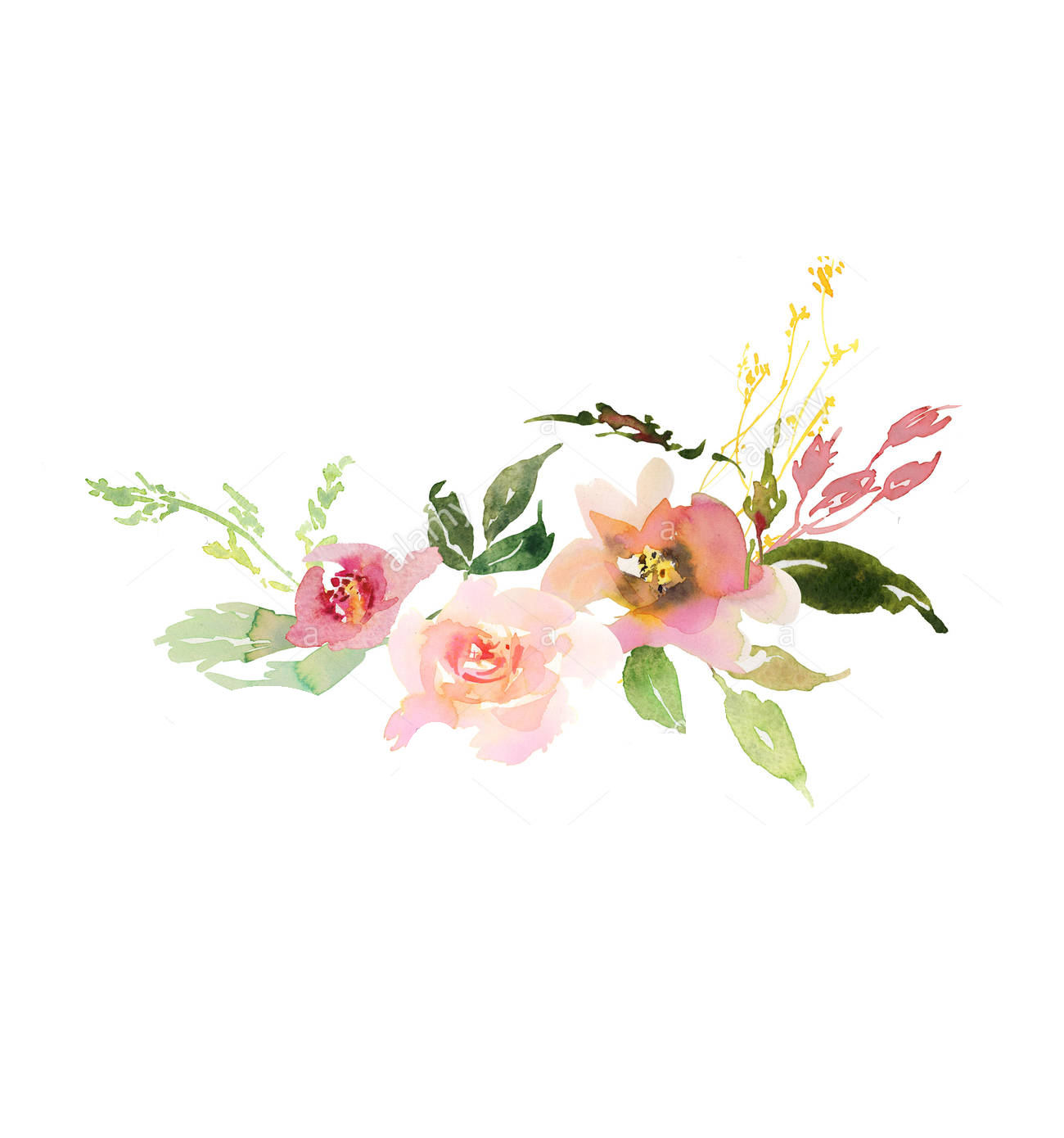 Semaine 6: Lettre g devant les voyelles
Les mots : 
galette 
goûter
gentil 
rouge
girafe 
escargot 
boulanger
Pour écrire des phrases: 
Les verbes :
Elle est 		Il est  	J’achète
Elle apporte 

Masculin - féminin
Gentil  gentille 
Boulanger  boulangère

Singulier – pluriel
Gentil  gentils 
Rouge  rouges
Bilan de la dictée:
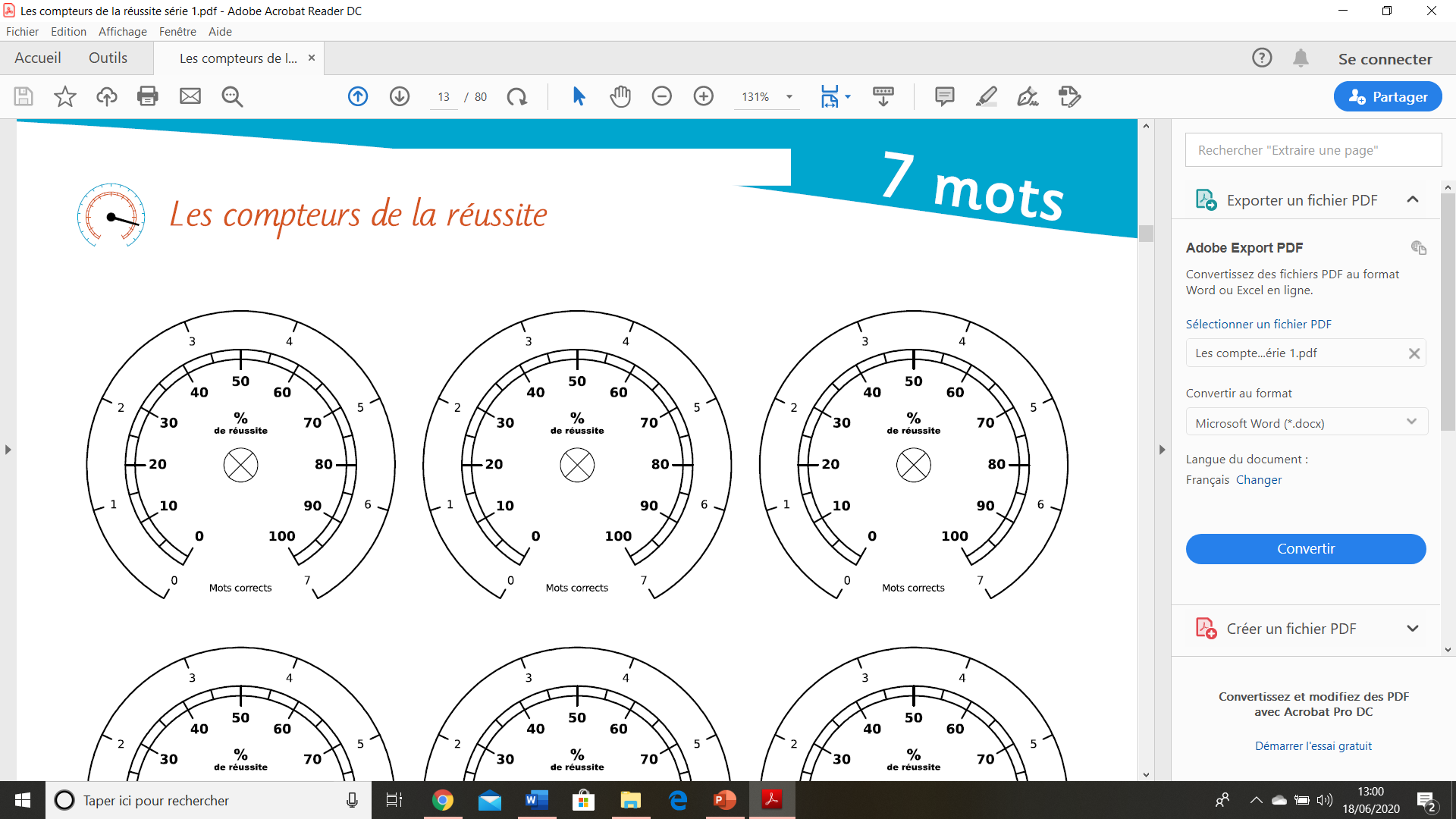 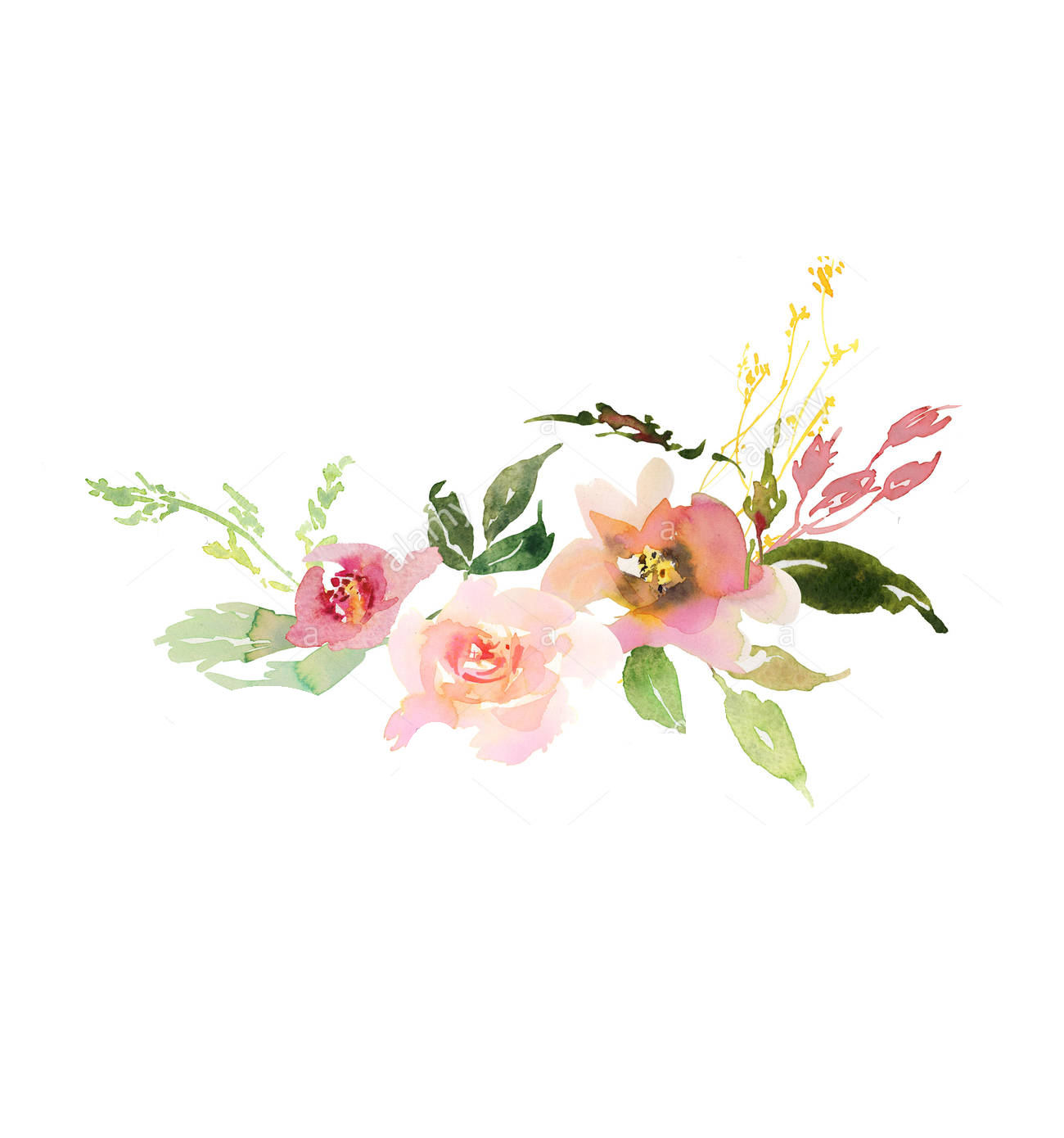